Medienbildung im Englischunterricht – auch das noch?
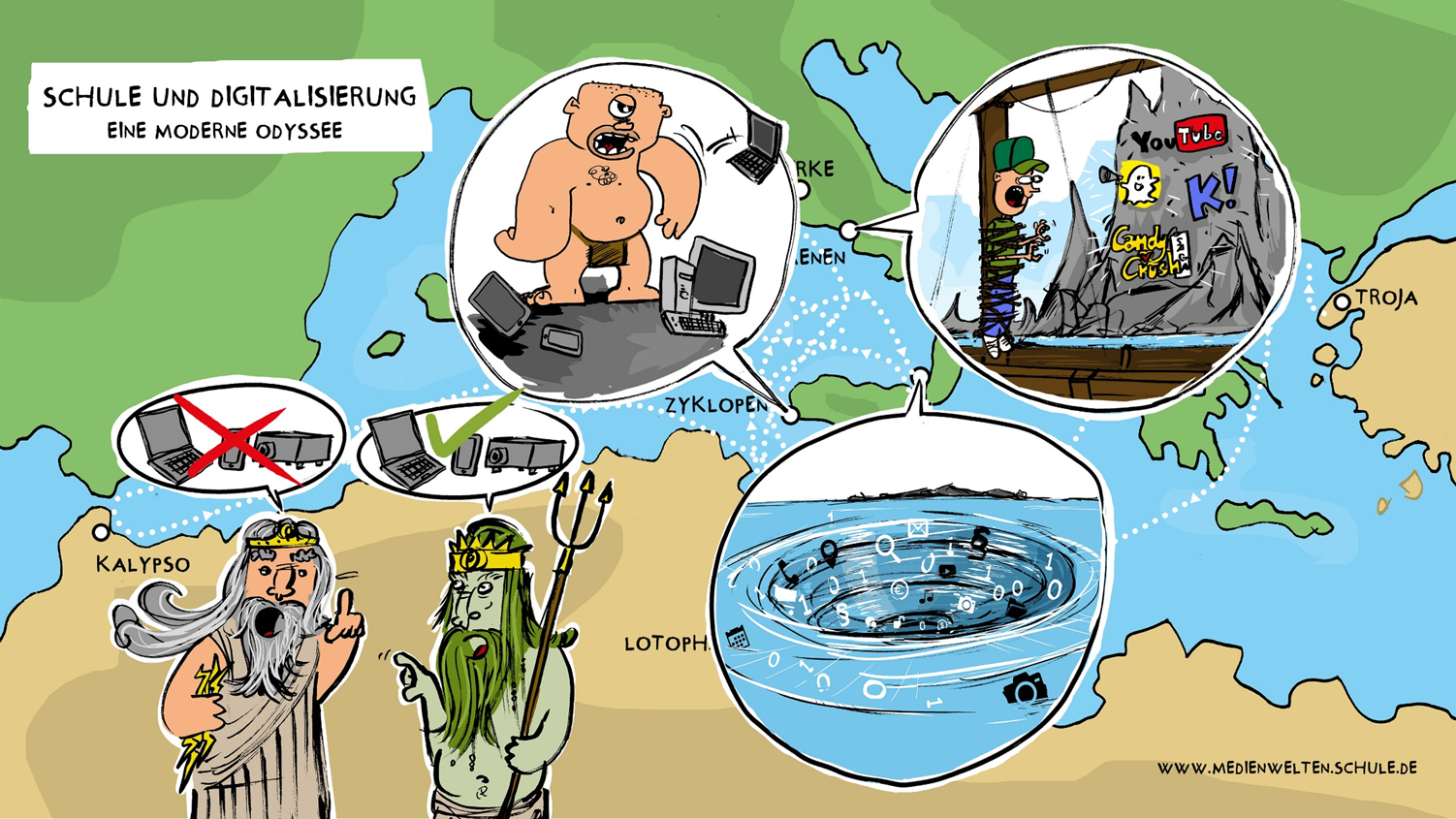 Medienbildung im Englischunterricht – auch das noch?
Begriffsklärung
Begriffsklärung
Medienbildung
Digitale Bildung
Bildung in einer digitalen Welt
Kompetenzbereiche
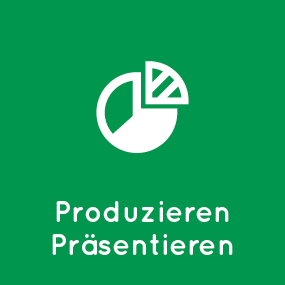 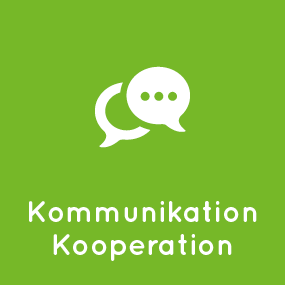 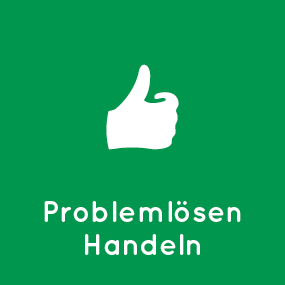 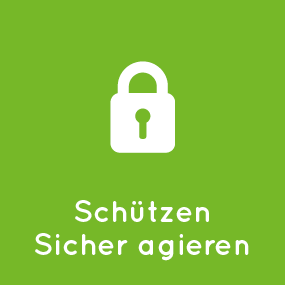 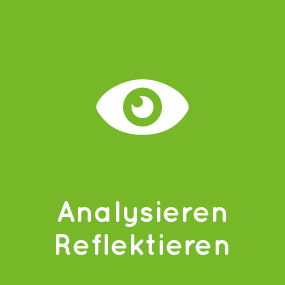 Rolle der Schule
Rolle der Schule
Entwicklung zu sozialem und eigenverantwortlichem Handel

Vorbereiten auf Arbeitswelt und Beruf

Vermitteln von Kenntnisse und Fertigkeiten
Rolle der Schule
Keine digitale Analphabeten
Odyssee
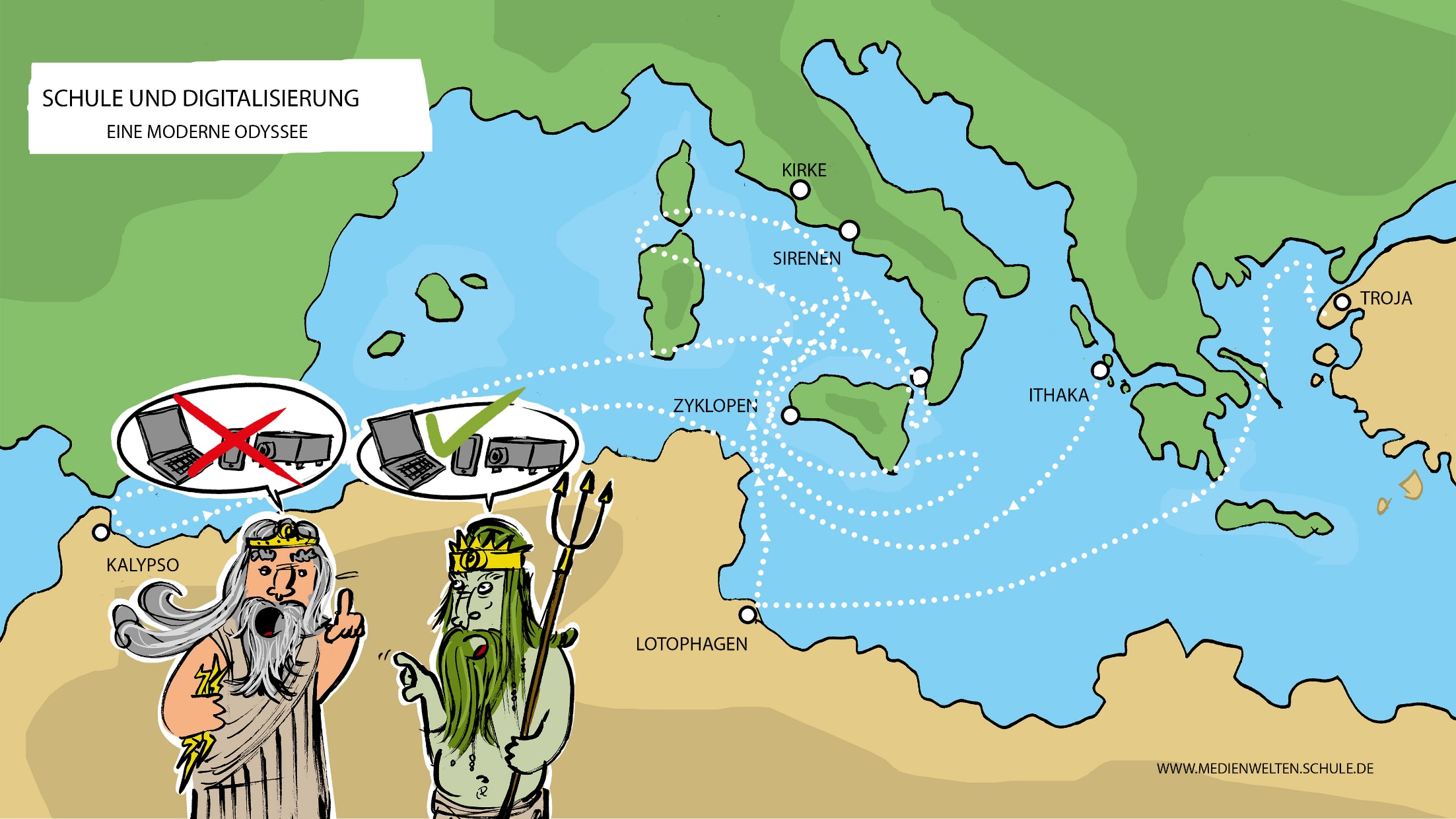 Odyssee
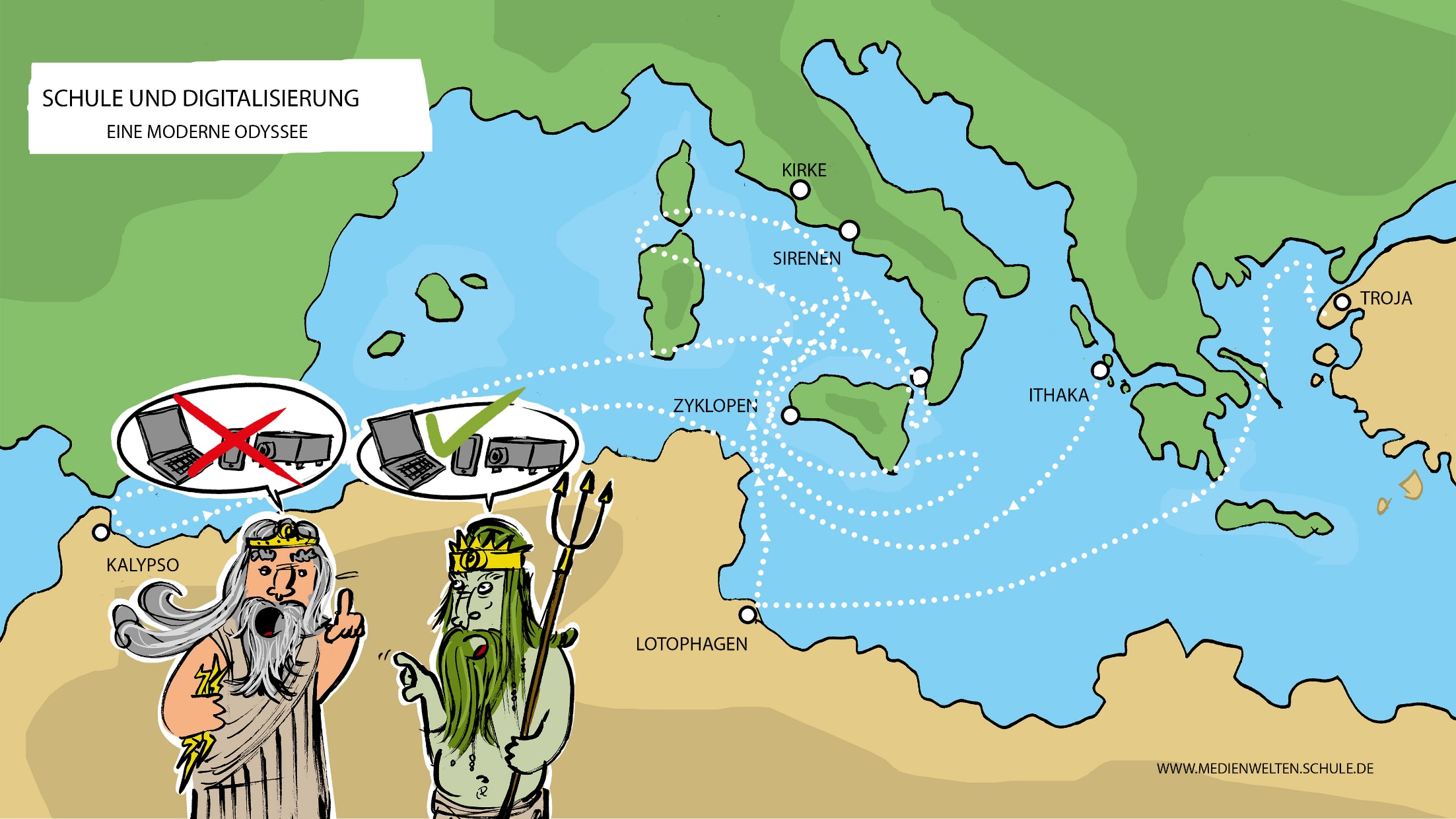 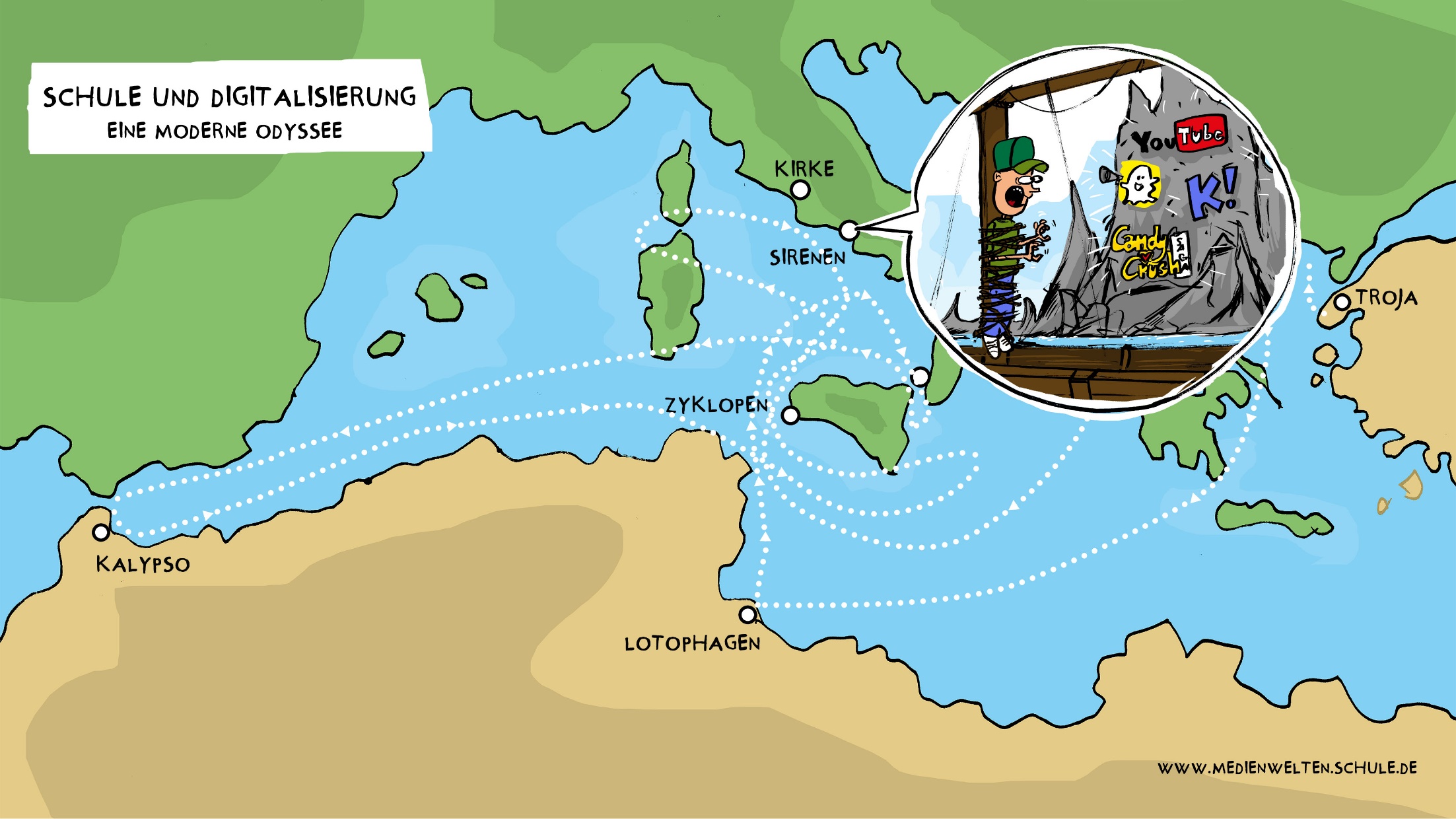 Odyssee
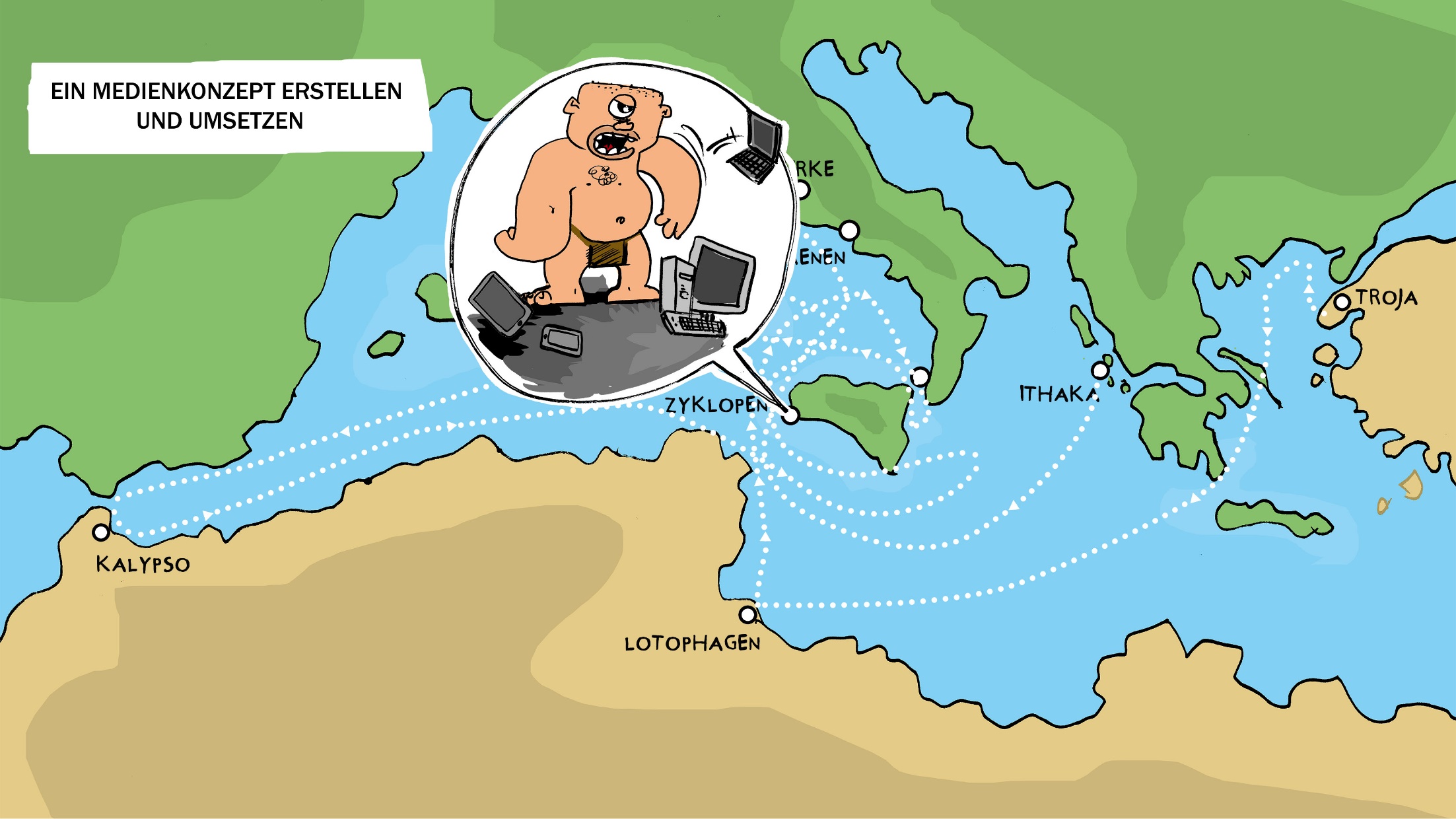 Odyssee
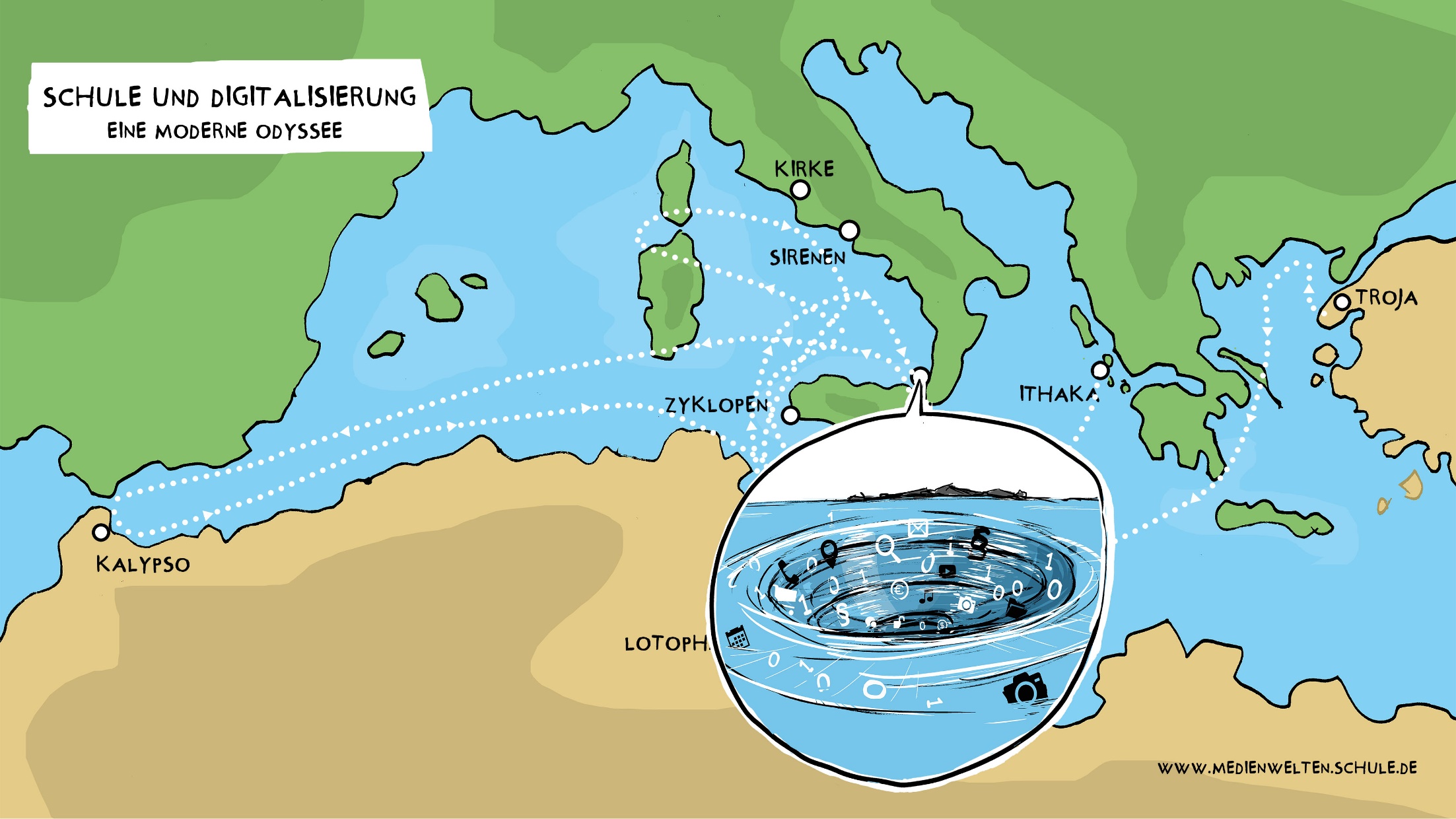 Odyssee
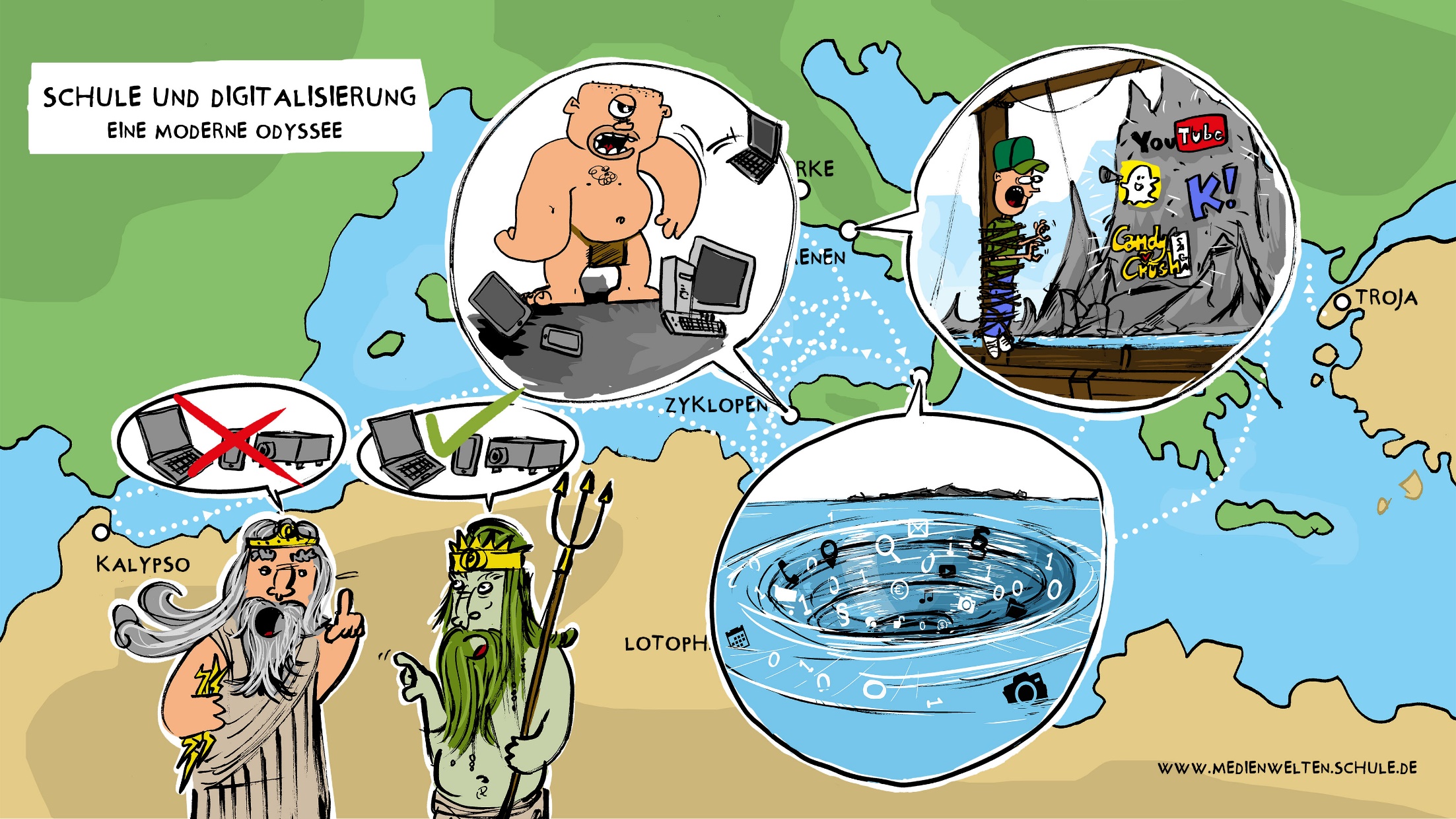 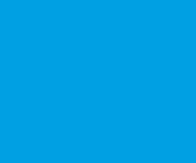 Vorbereitung auf das Englisch-Abitur - relevante Kompetenzen und Skills gezielt und intensiv aufbauen
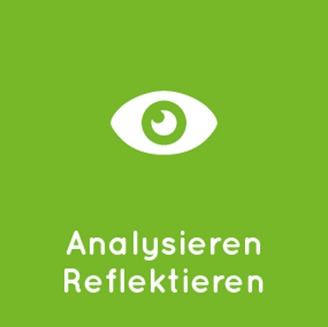 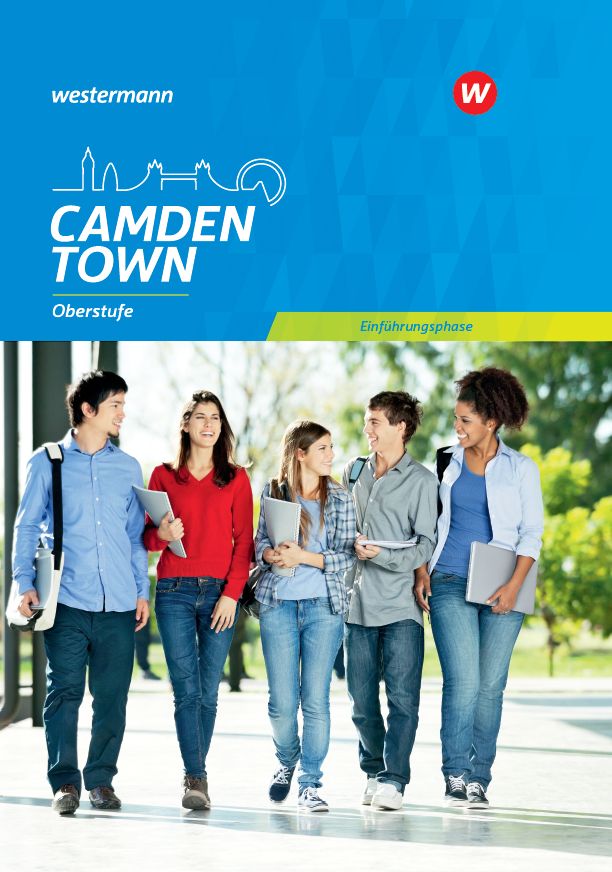 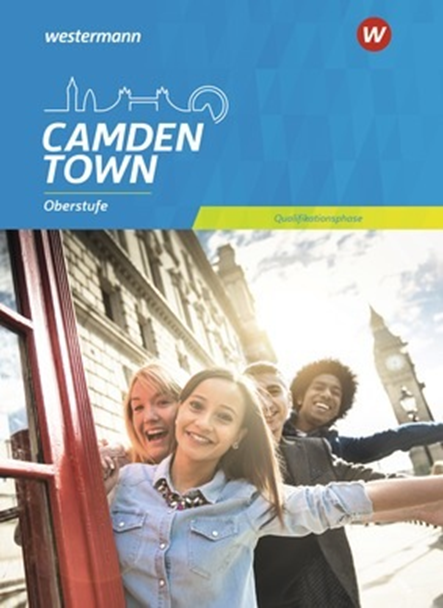 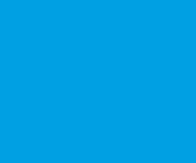 Vorbereitung auf das Englisch-Abitur - relevante Kompetenzen und Skills gezielt und intensiv aufbauen
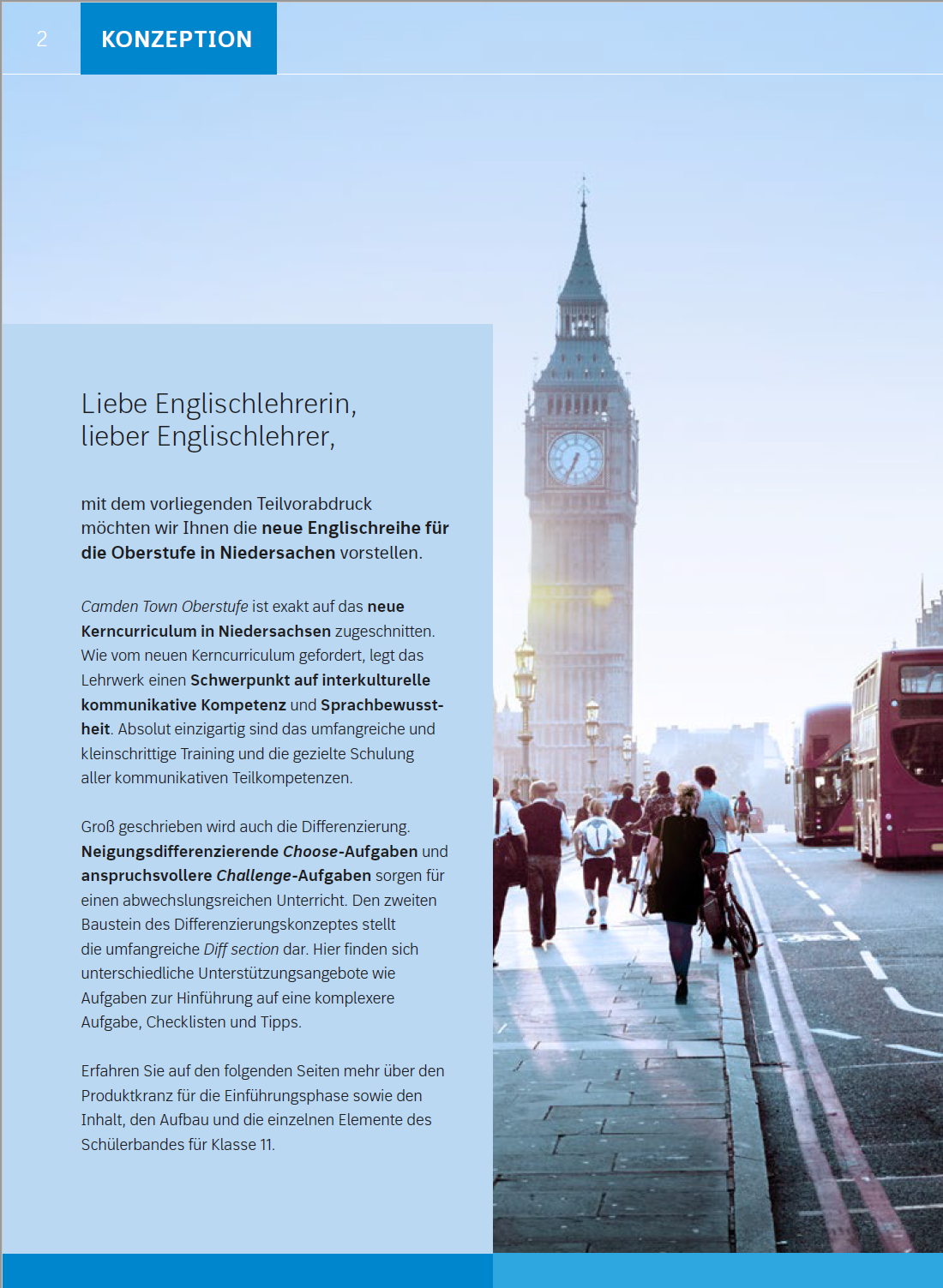 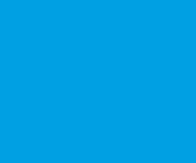 Vorbereitung auf das Englisch-Abitur - relevante Kompetenzen und Skills gezielt und intensiv aufbauen
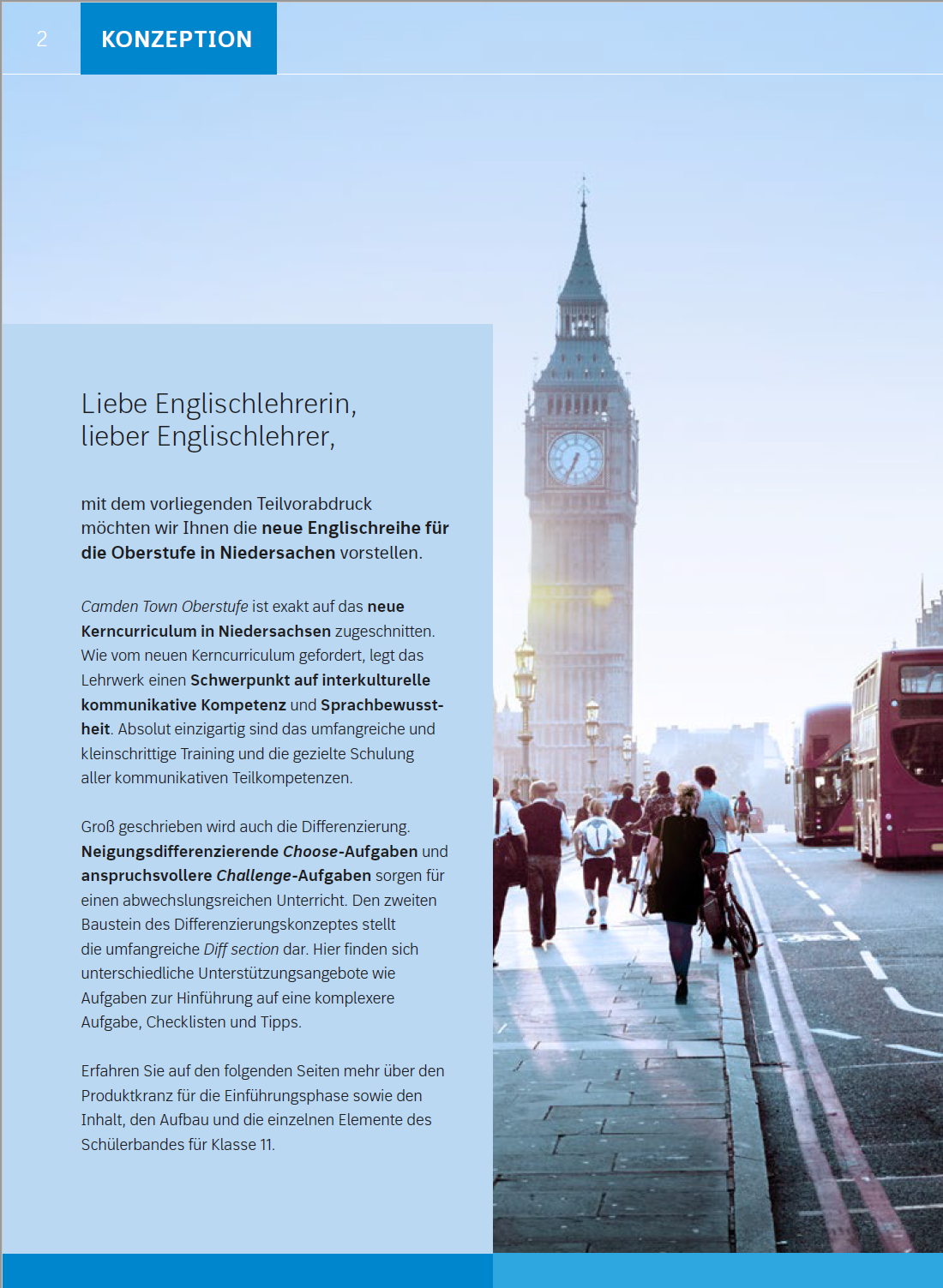 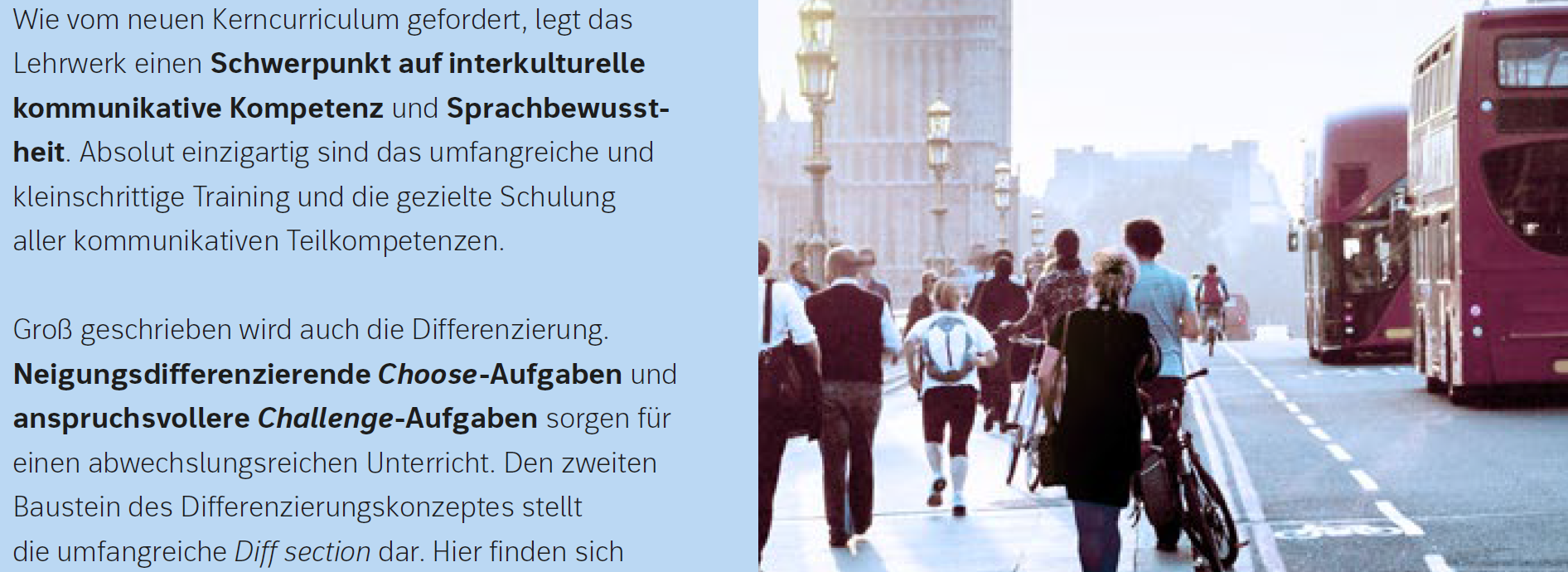 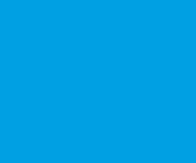 Intro
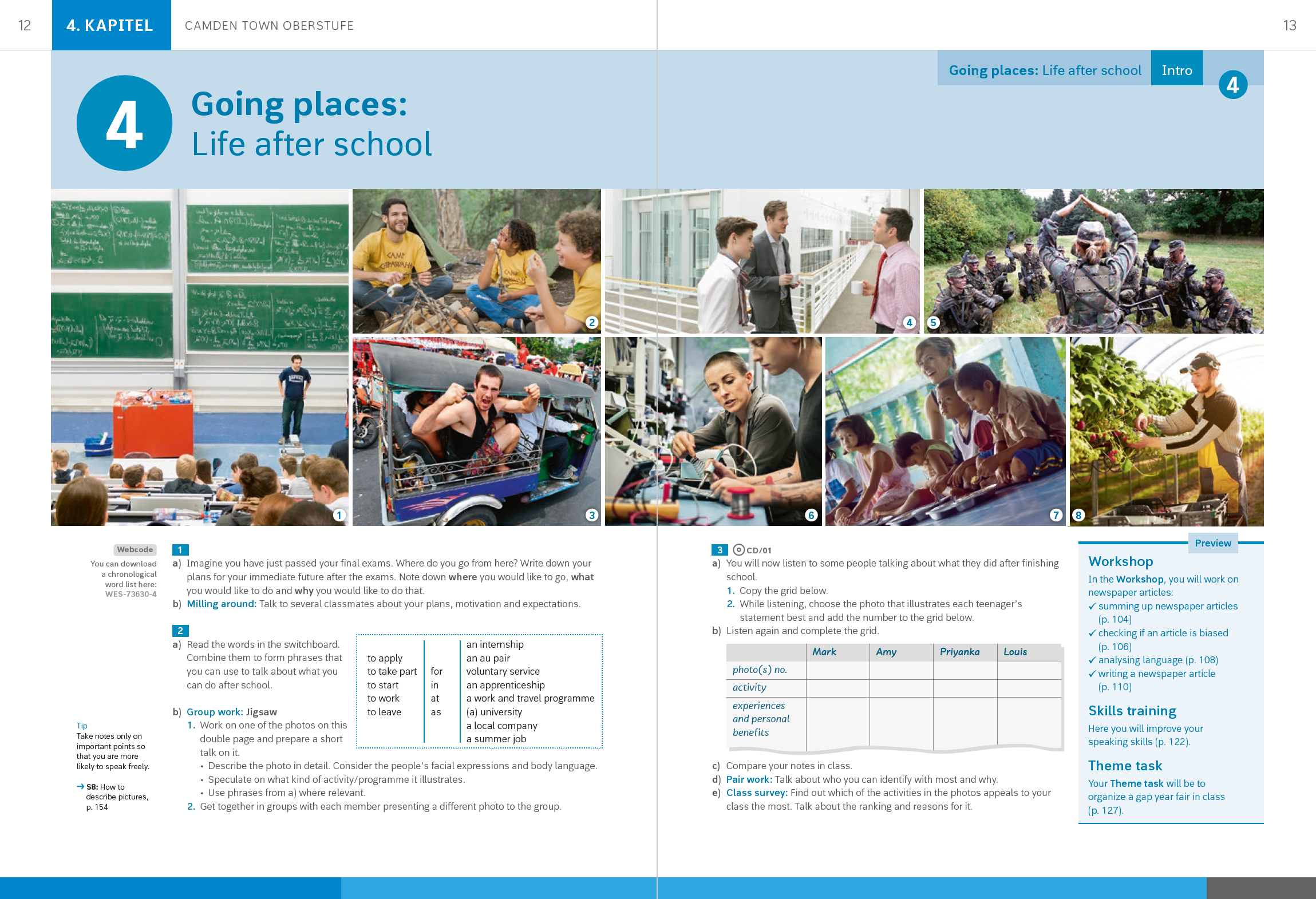 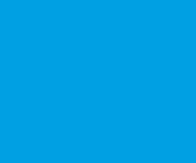 Intro
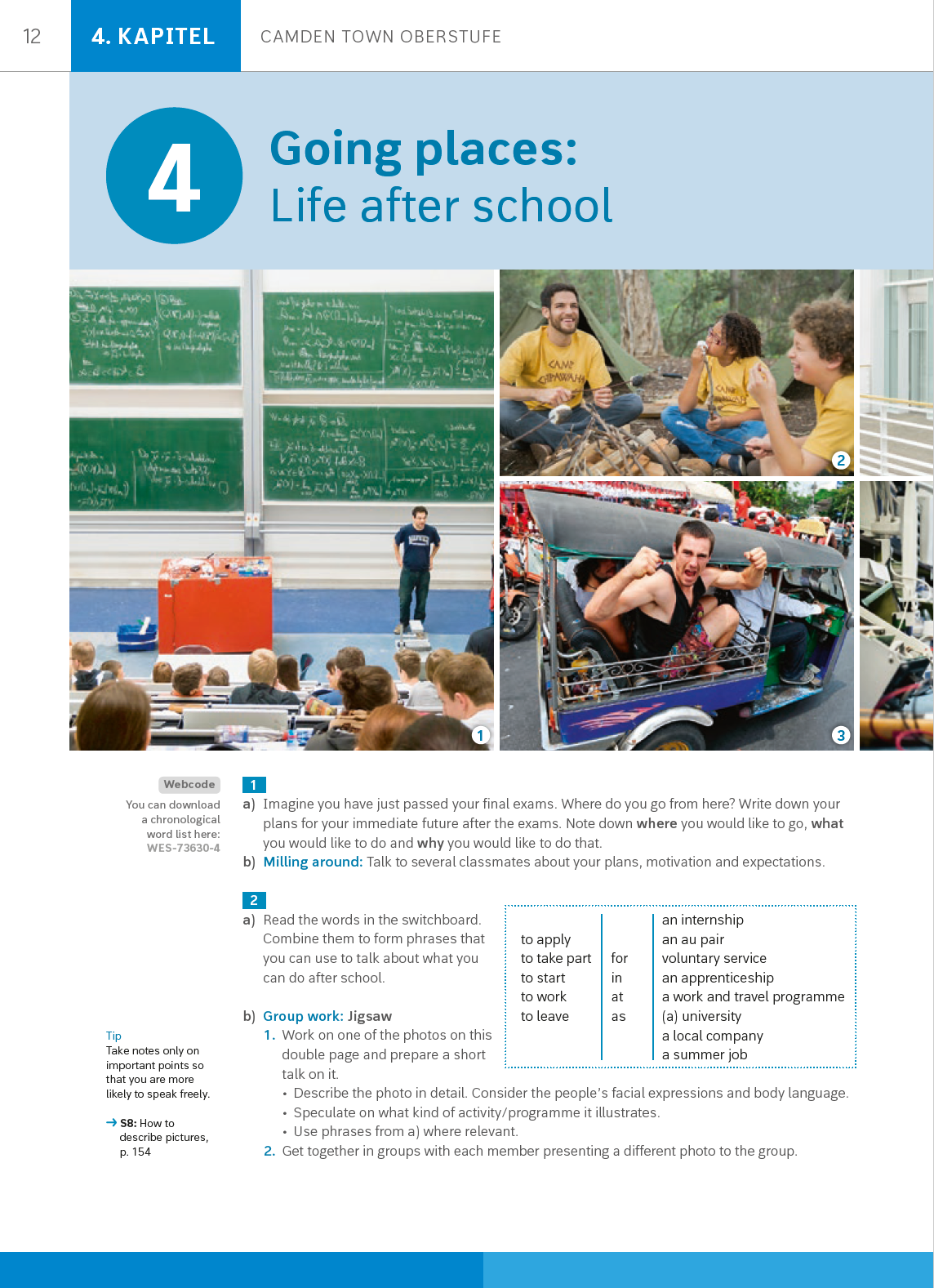 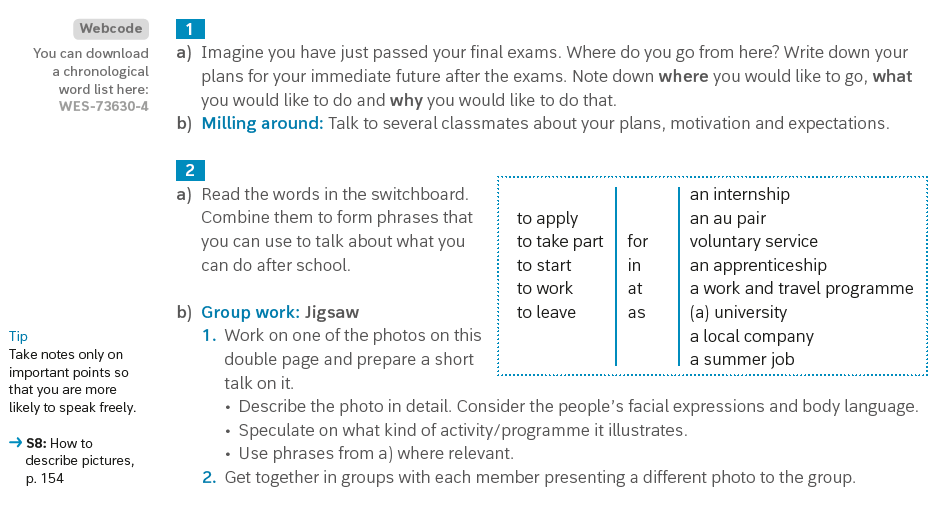 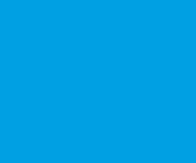 Wordpool
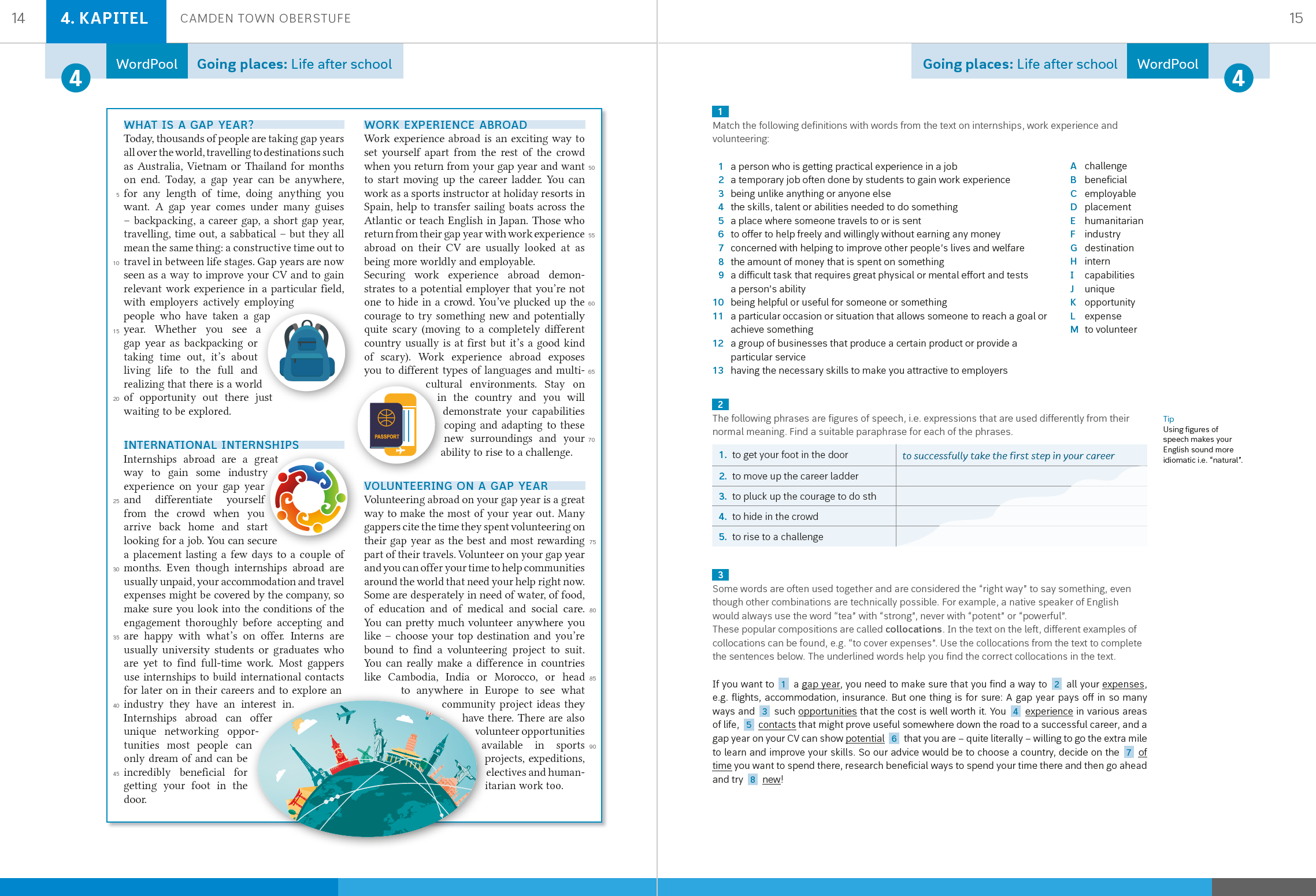 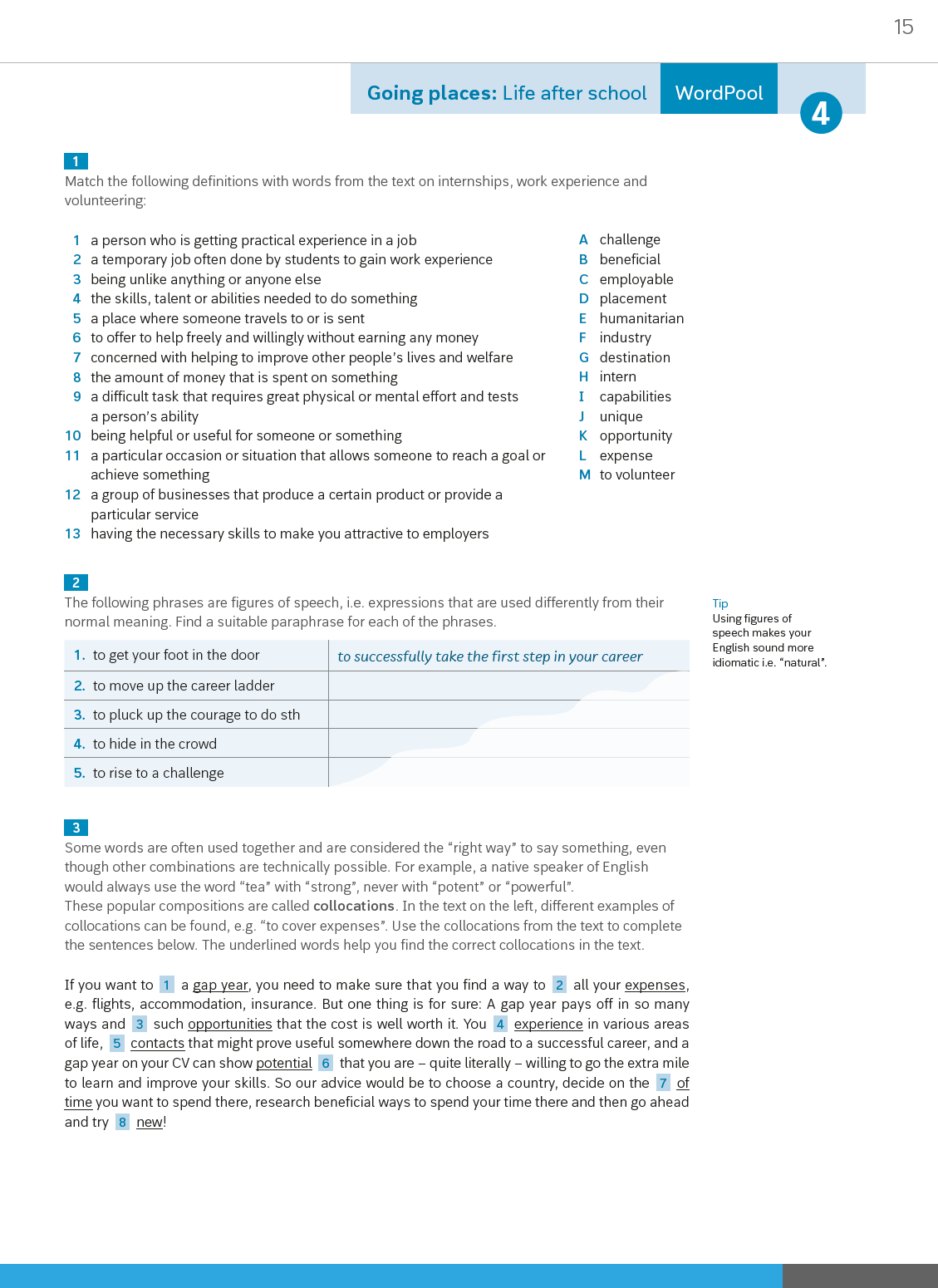 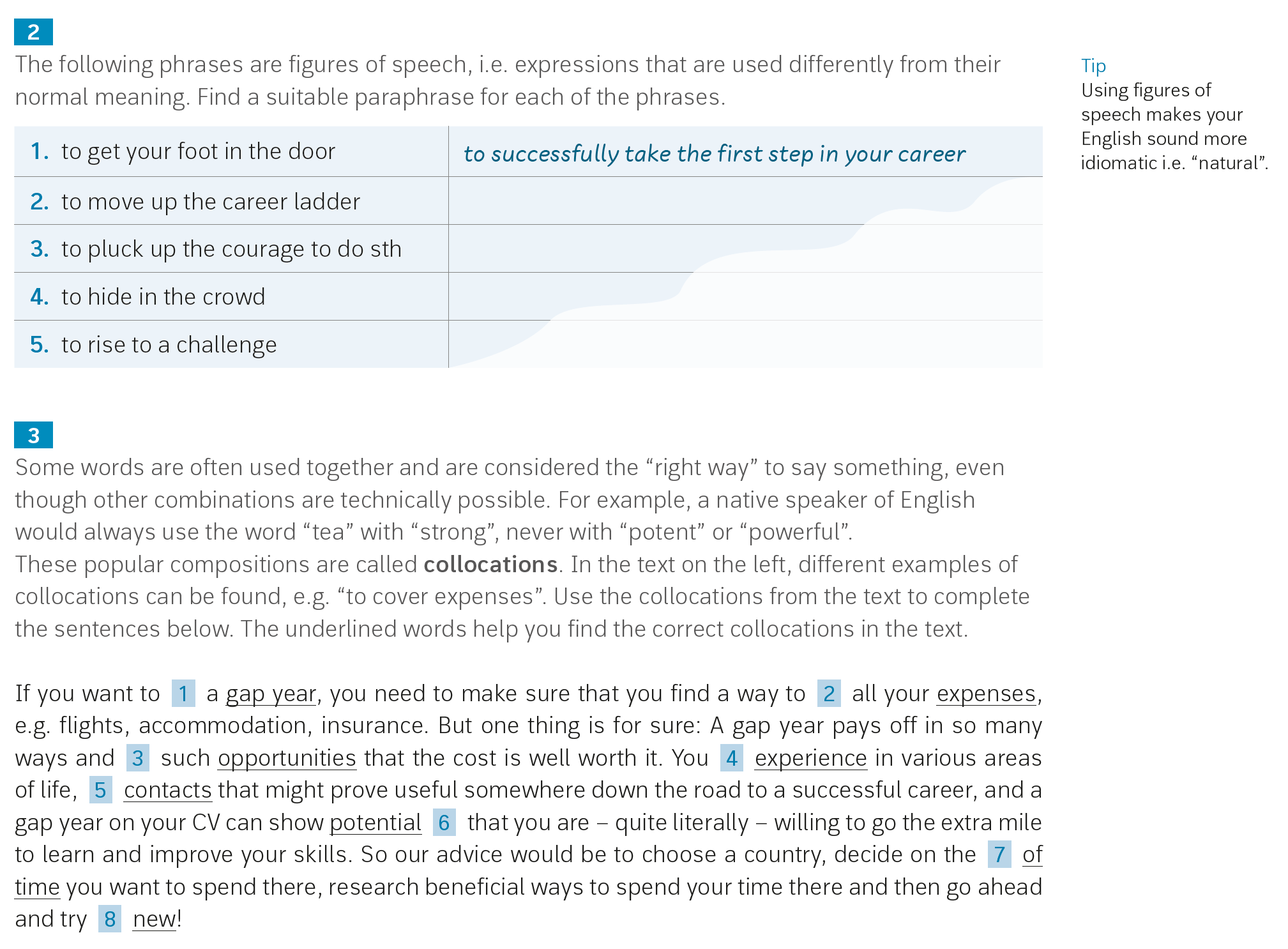 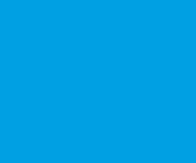 Workshop
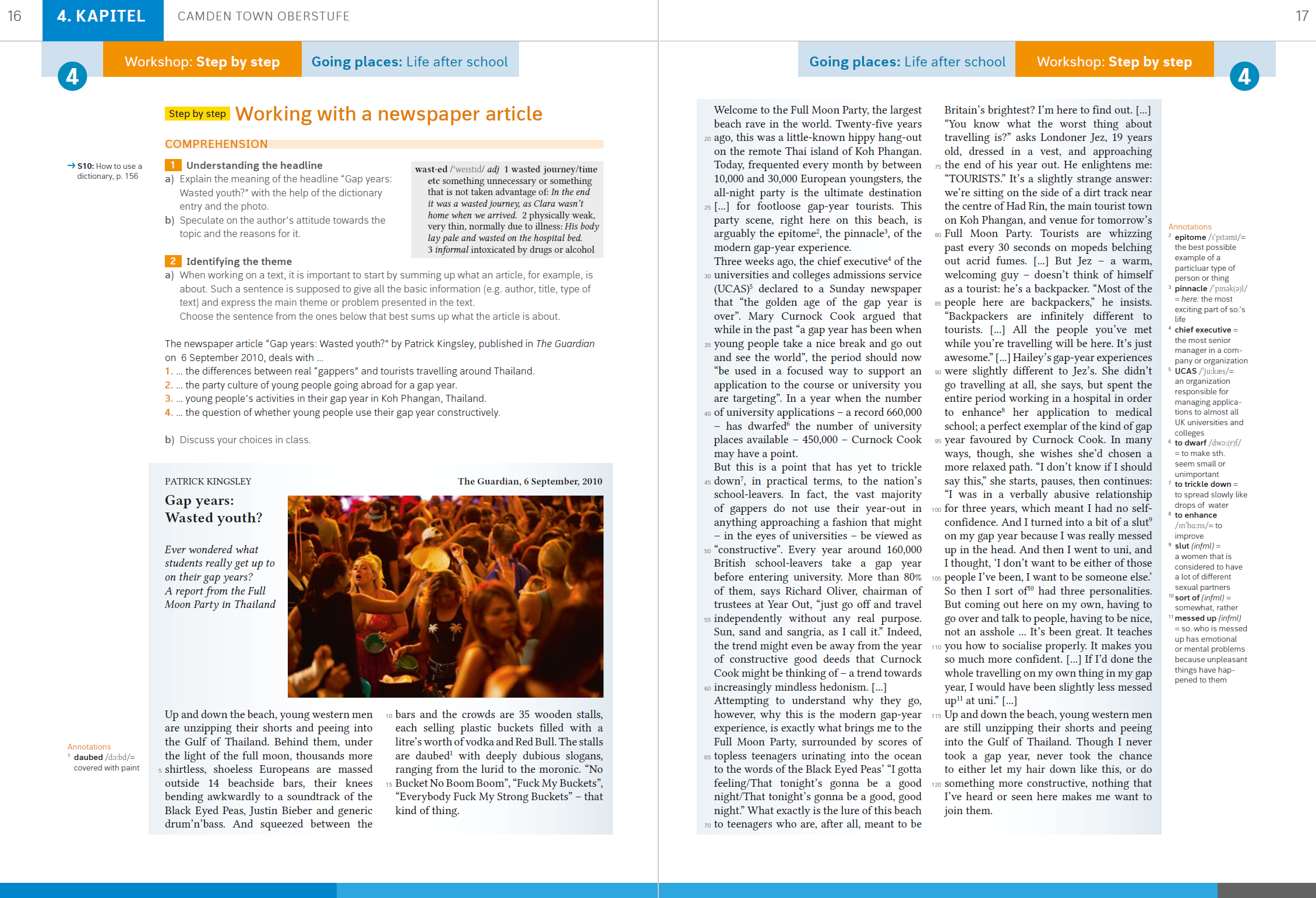 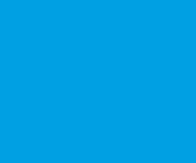 Workshop
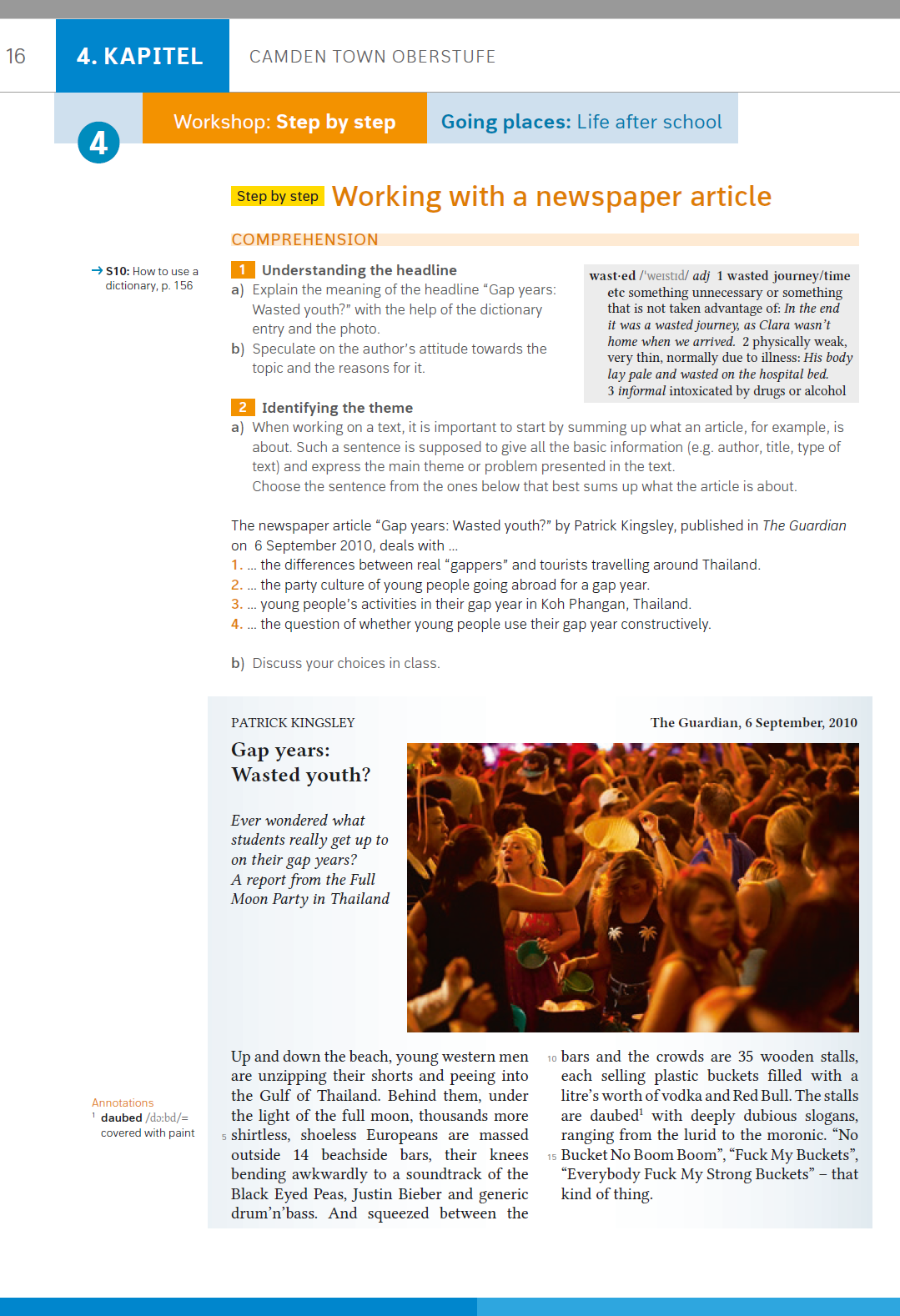 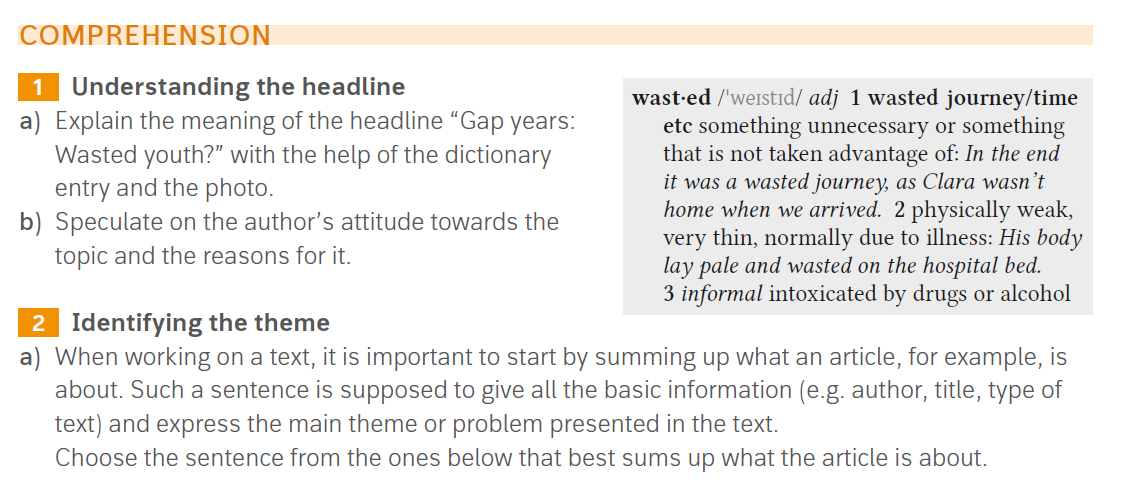 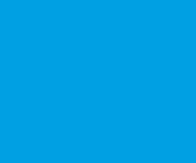 Workshop
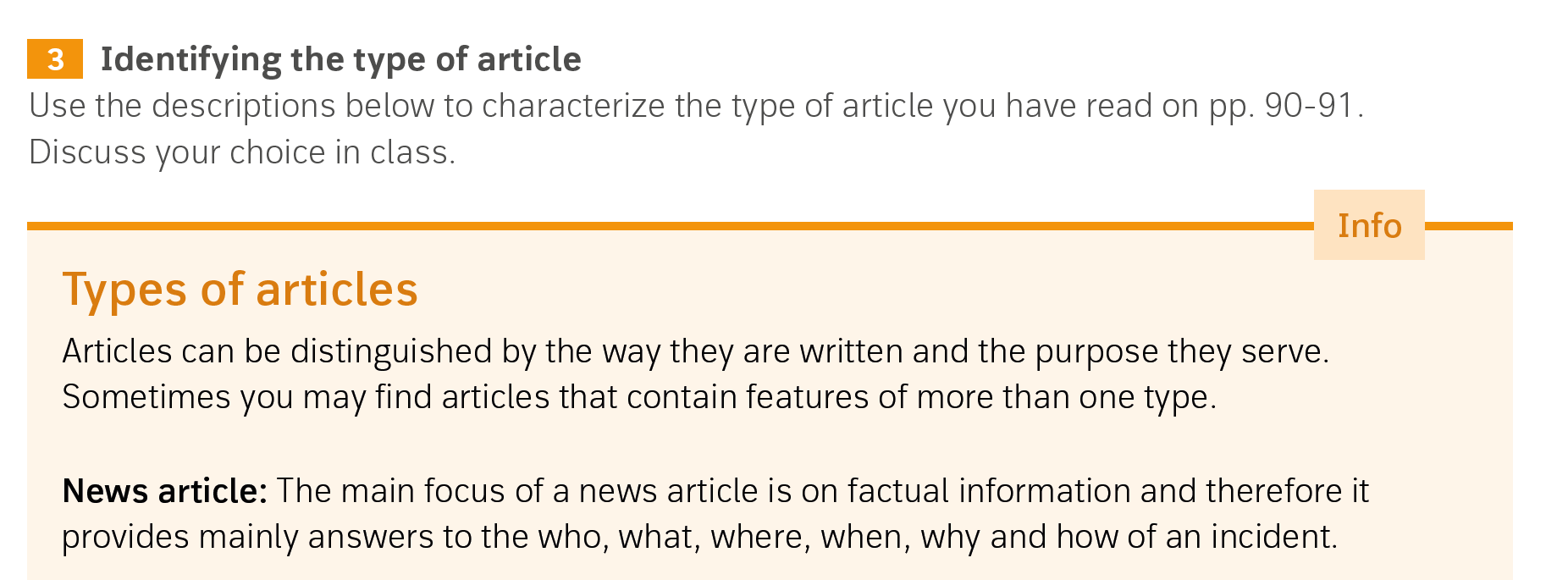 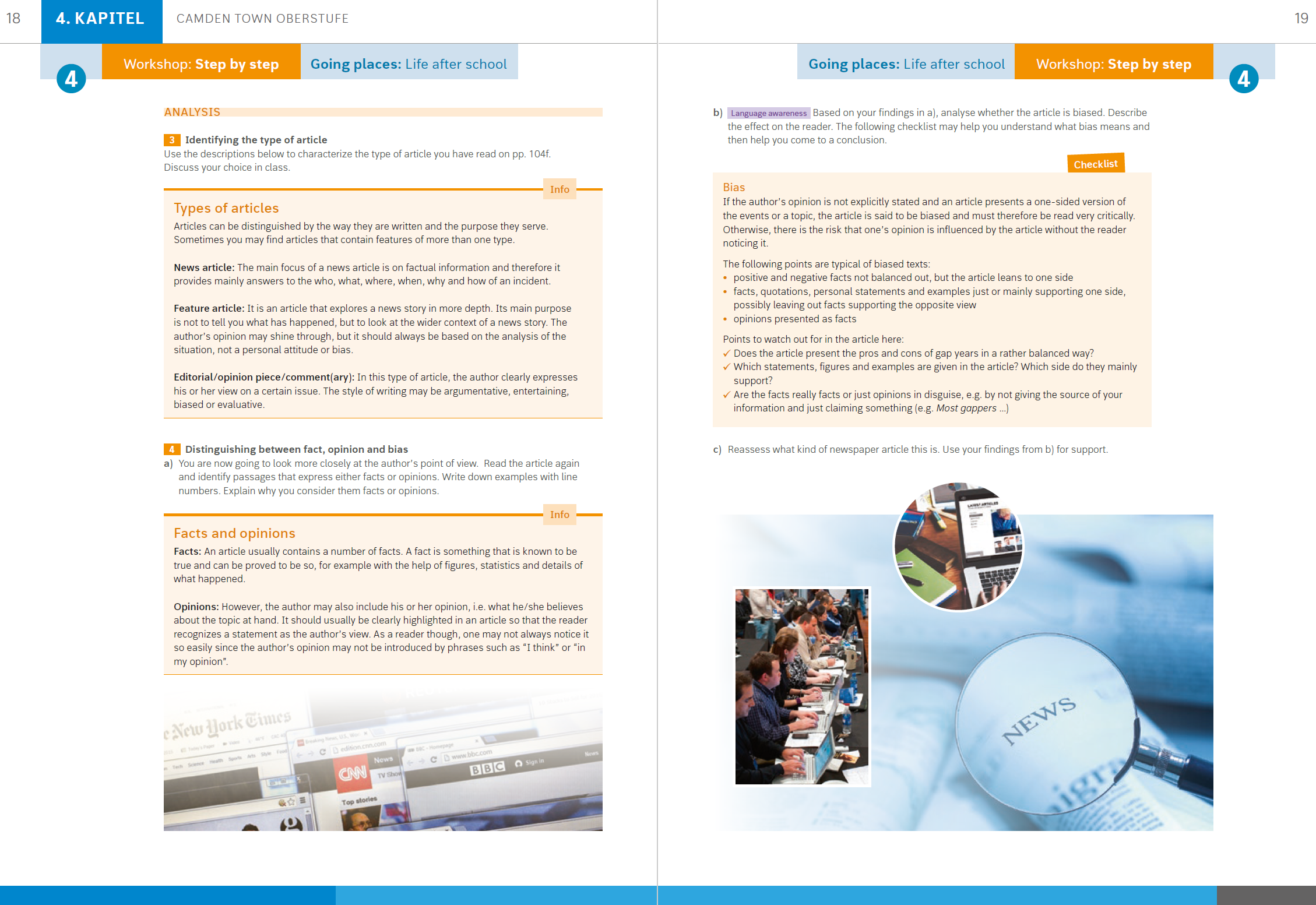 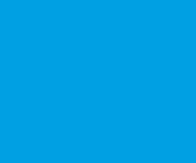 Workshop
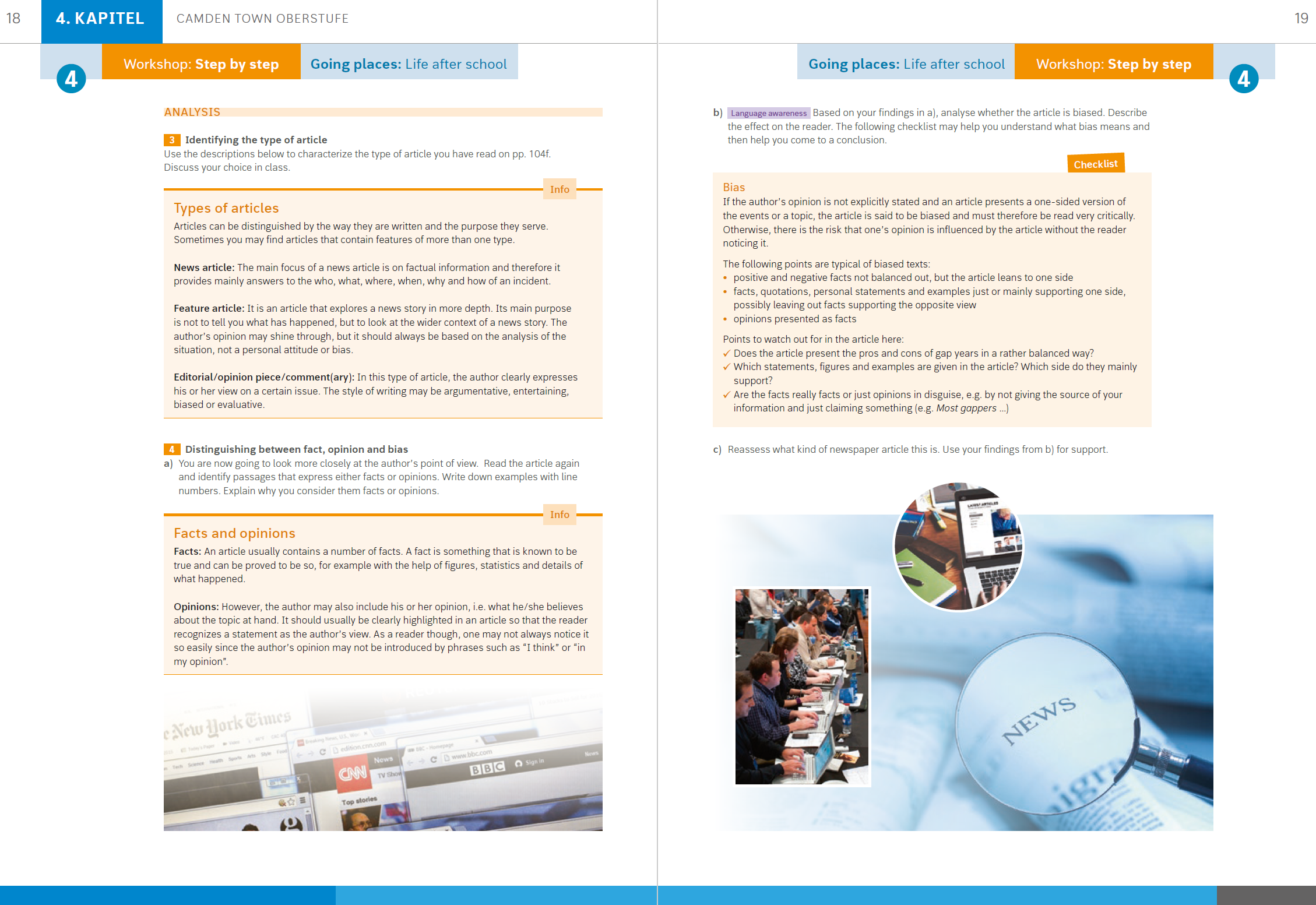 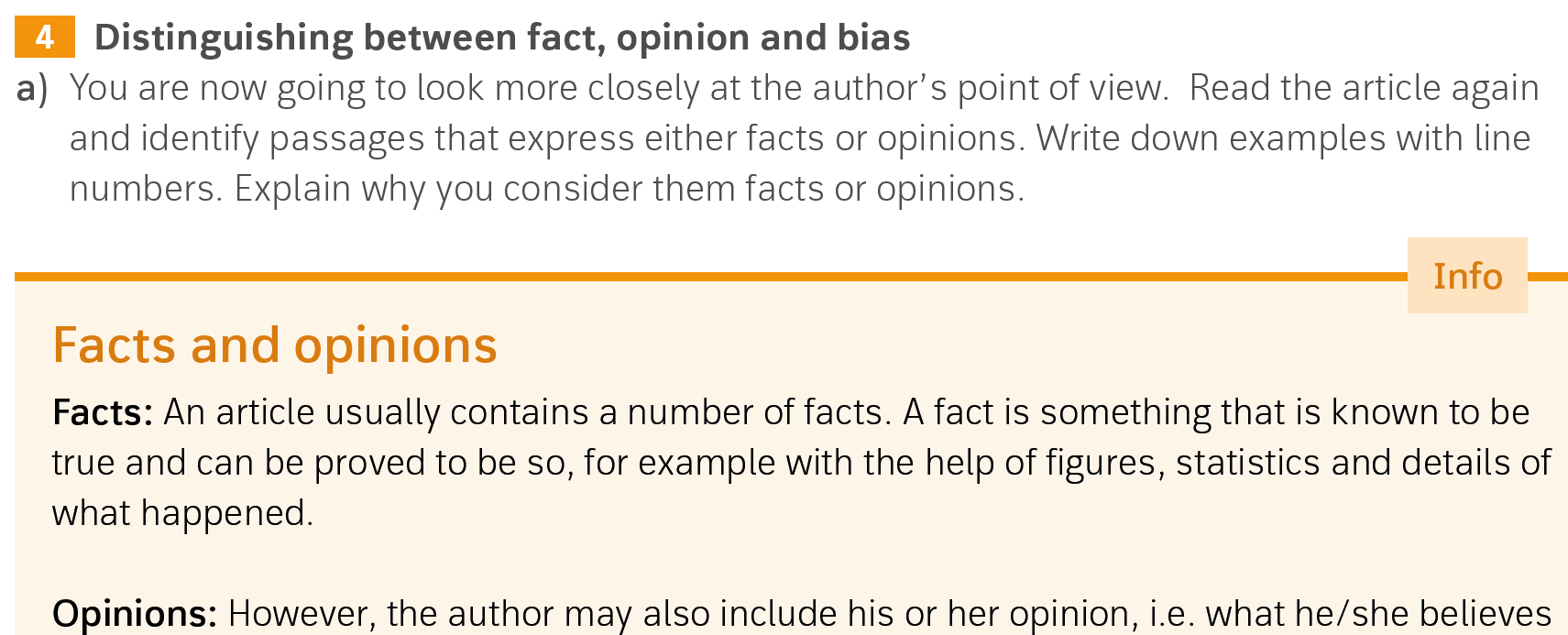 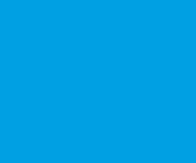 Workshop
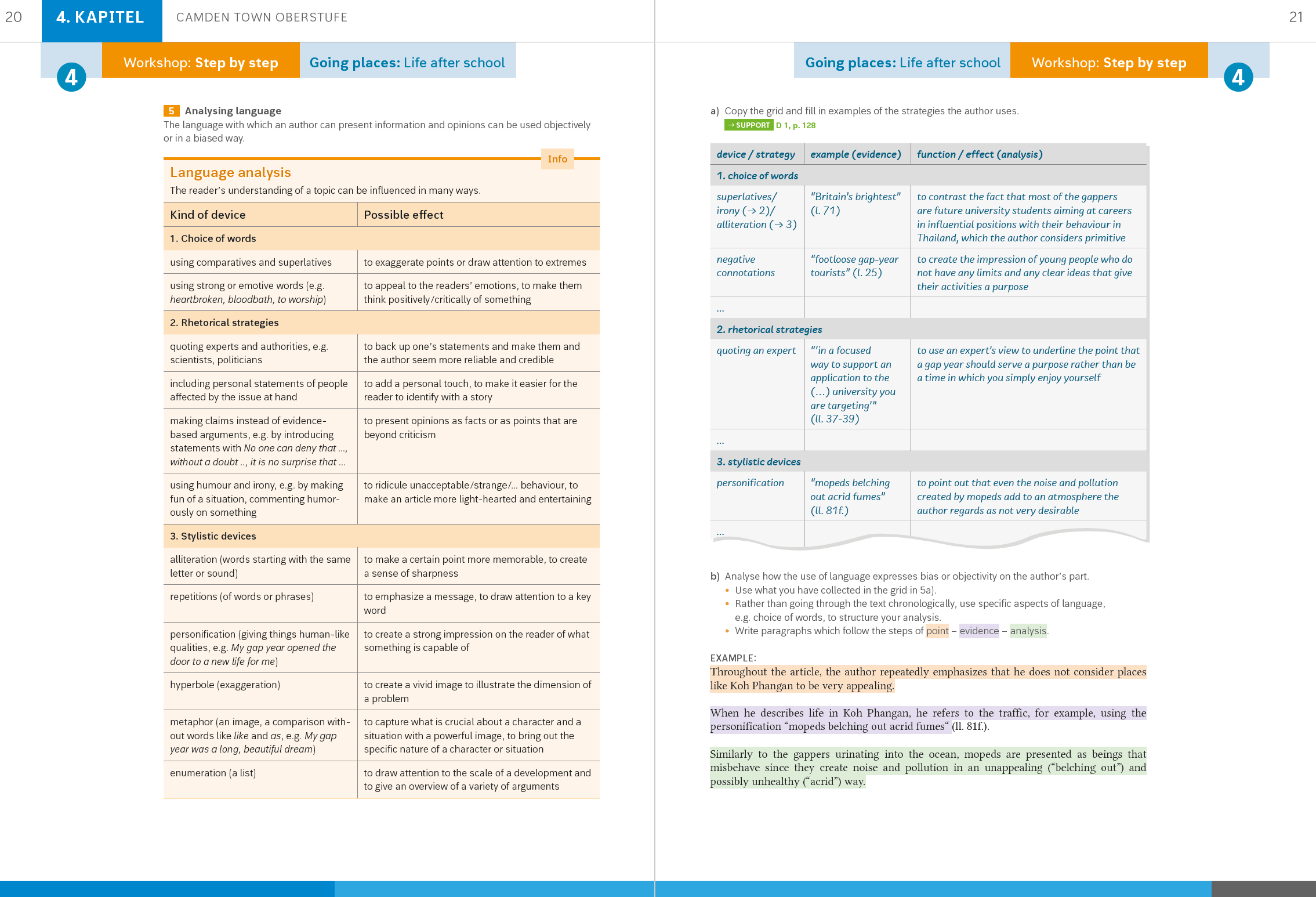 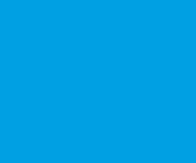 Workshop
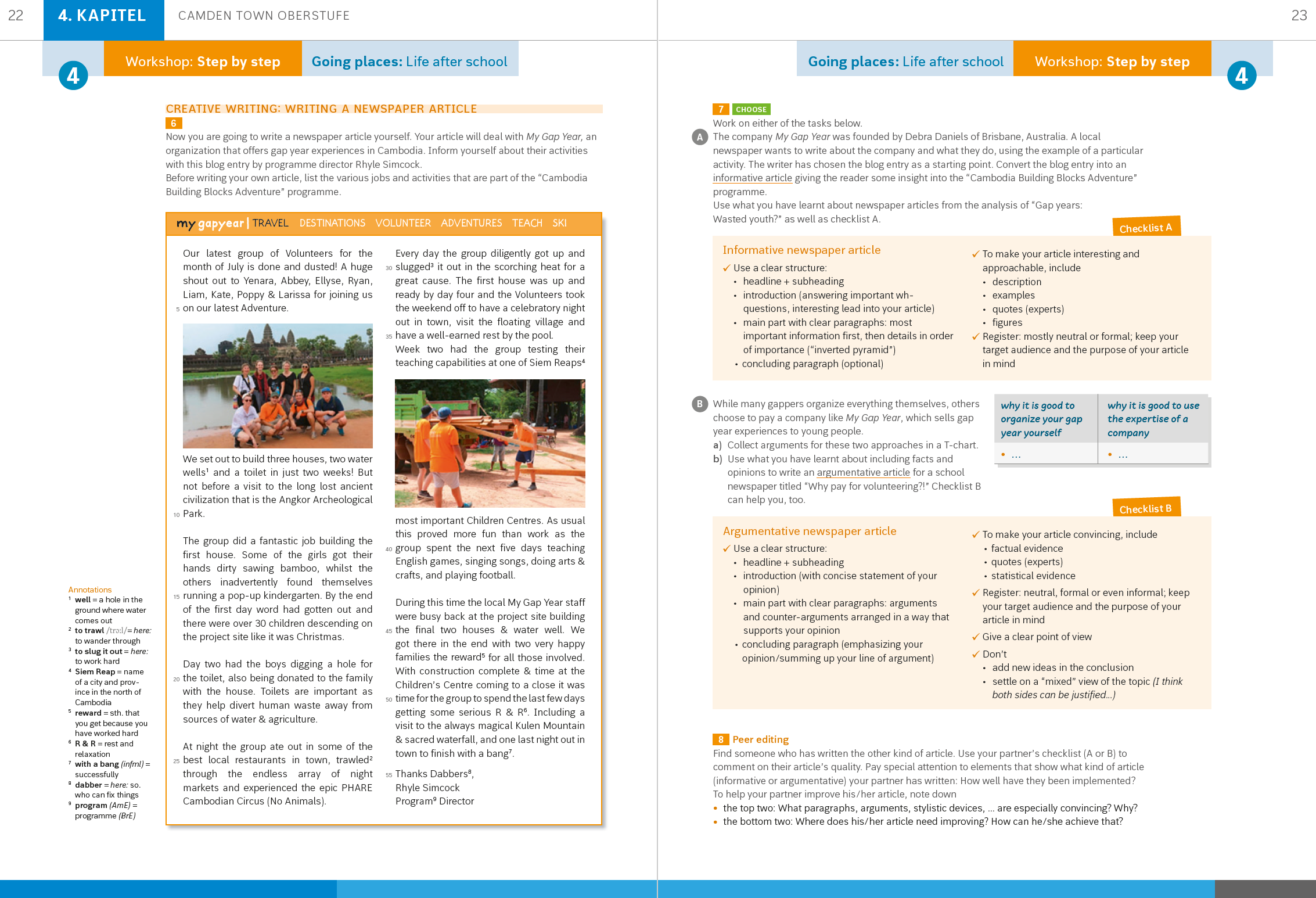 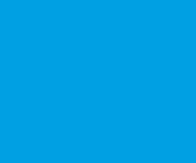 Workshop
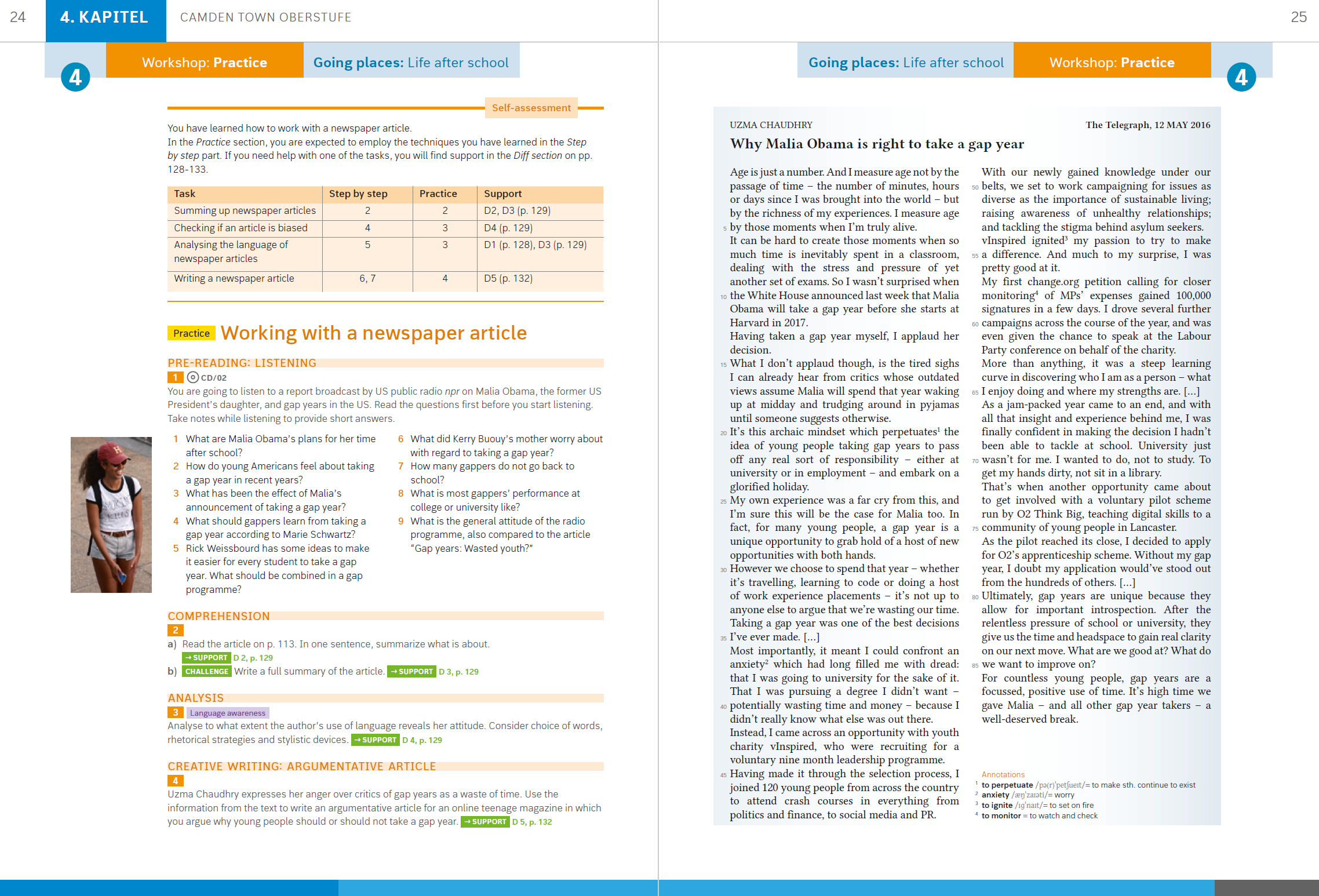 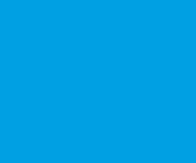 Texts
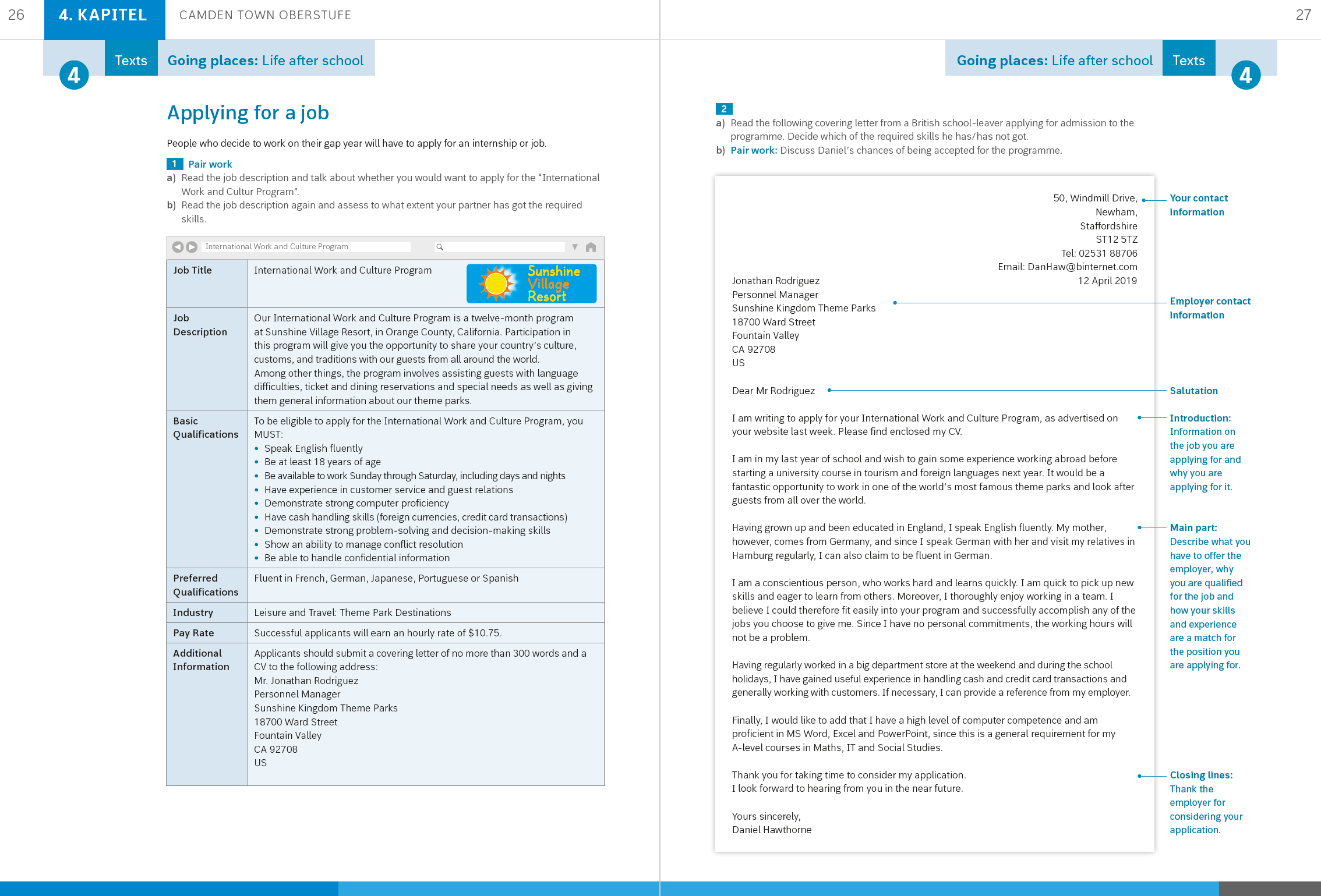 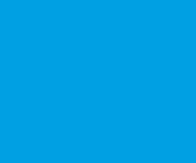 Texts
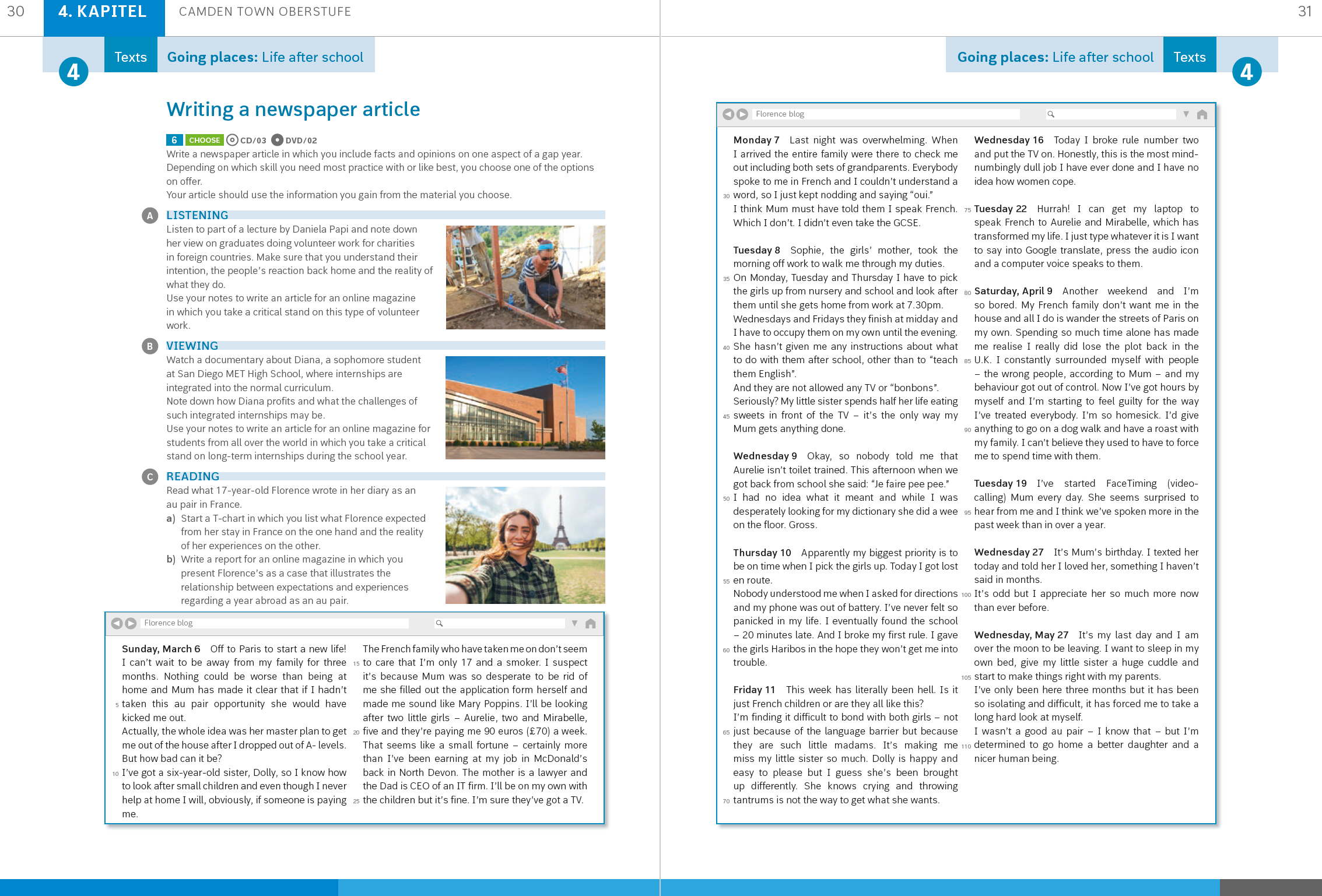 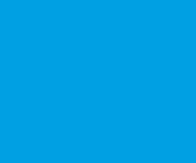 Skill Training
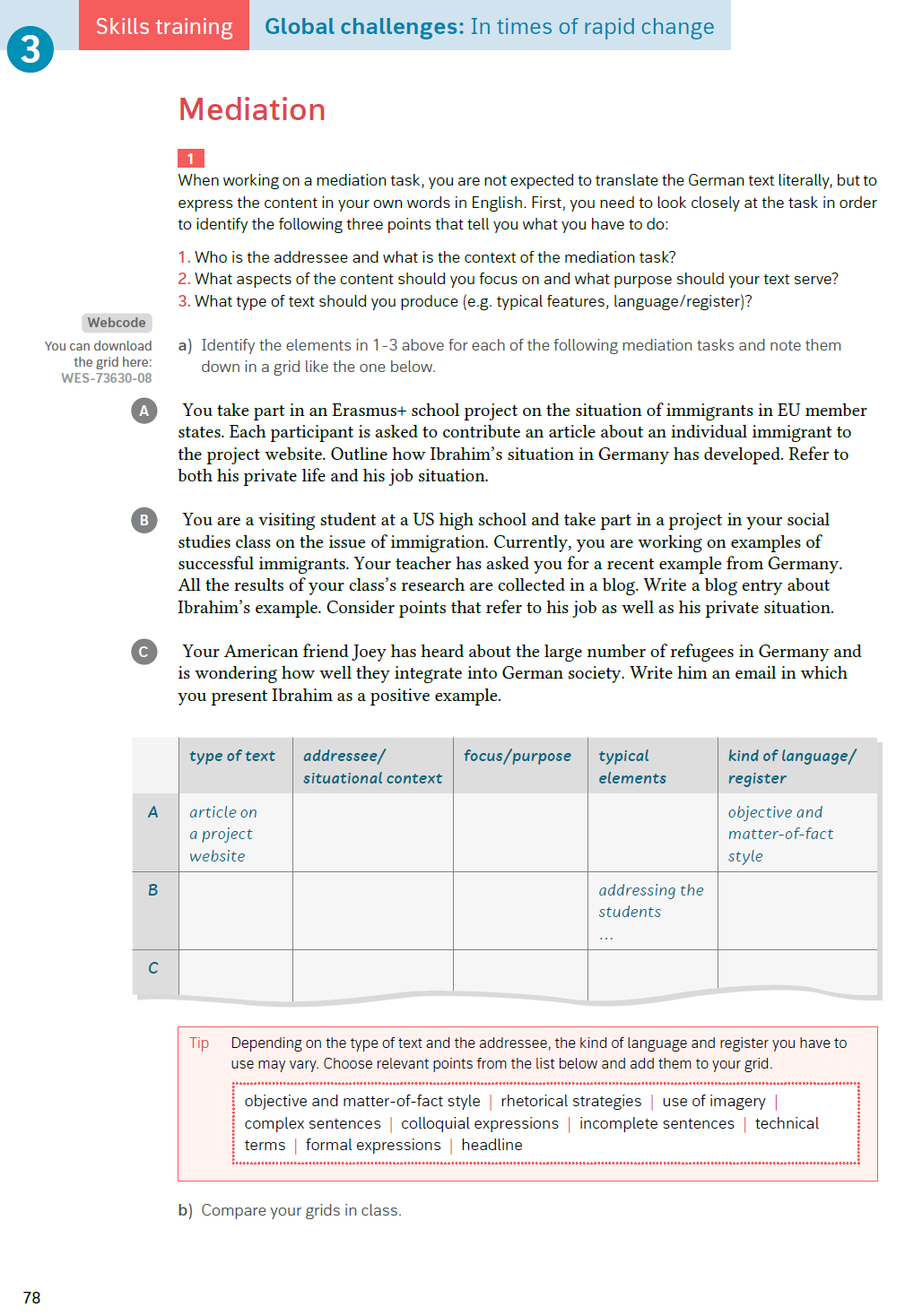 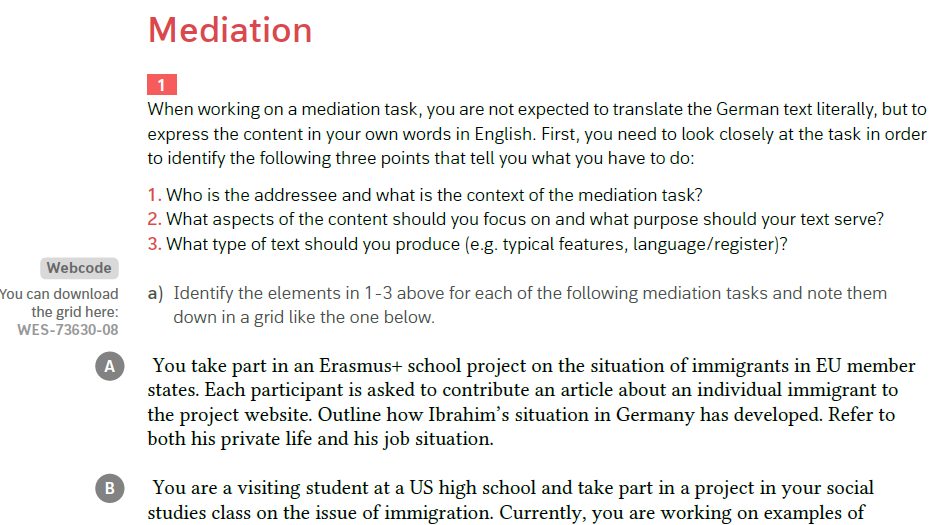 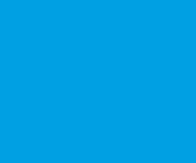 Skill Training
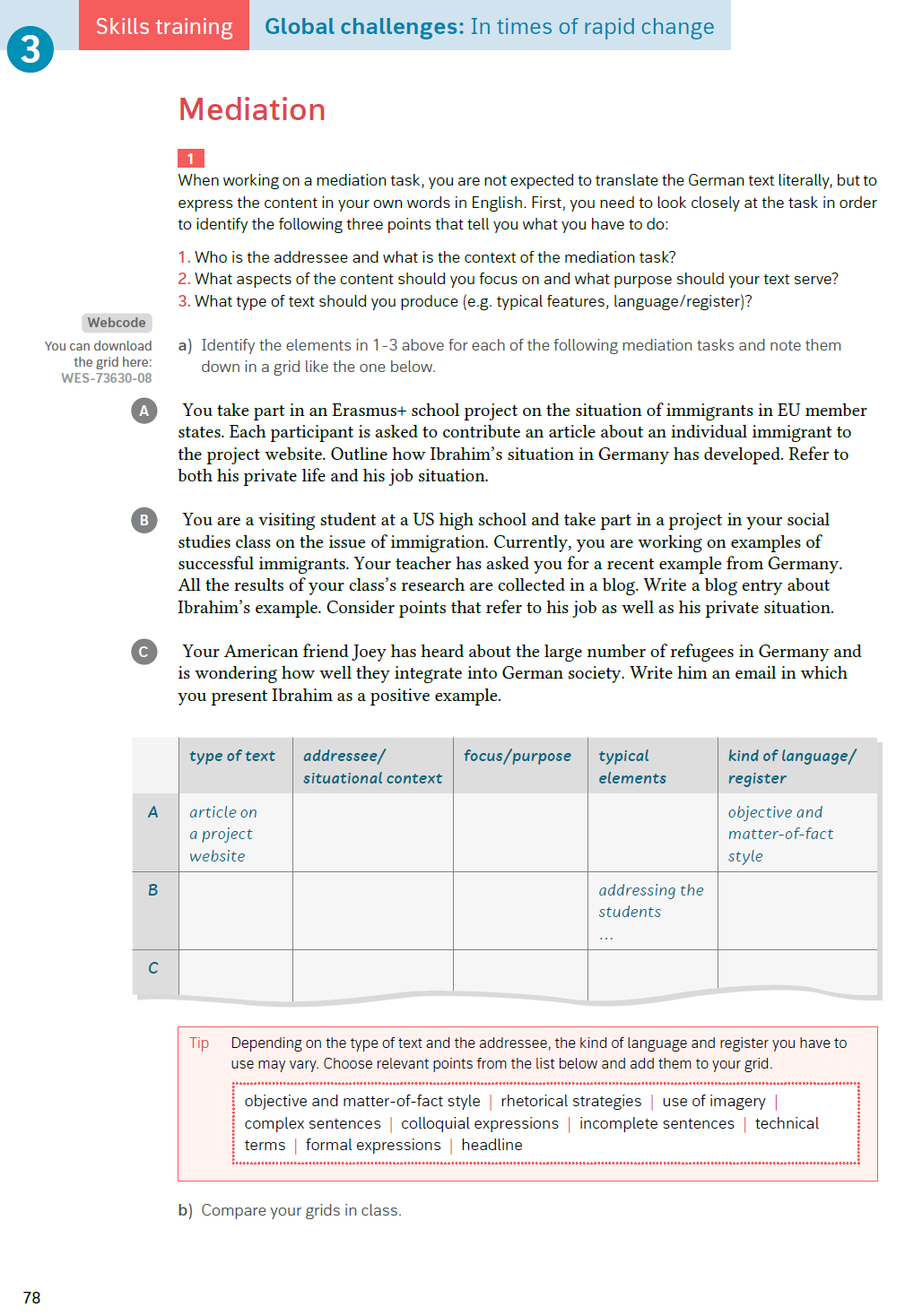 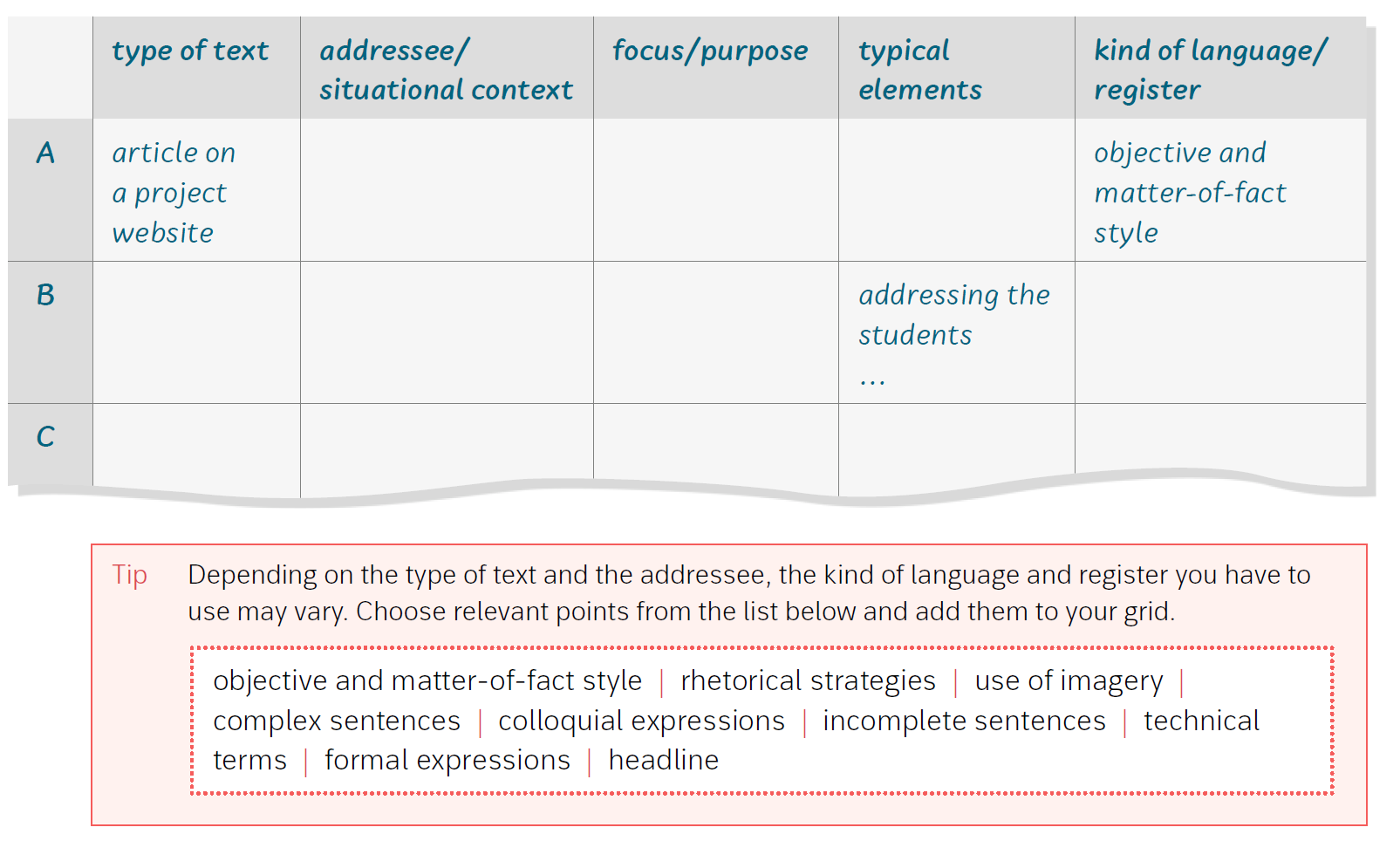 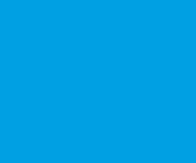 Skill Training
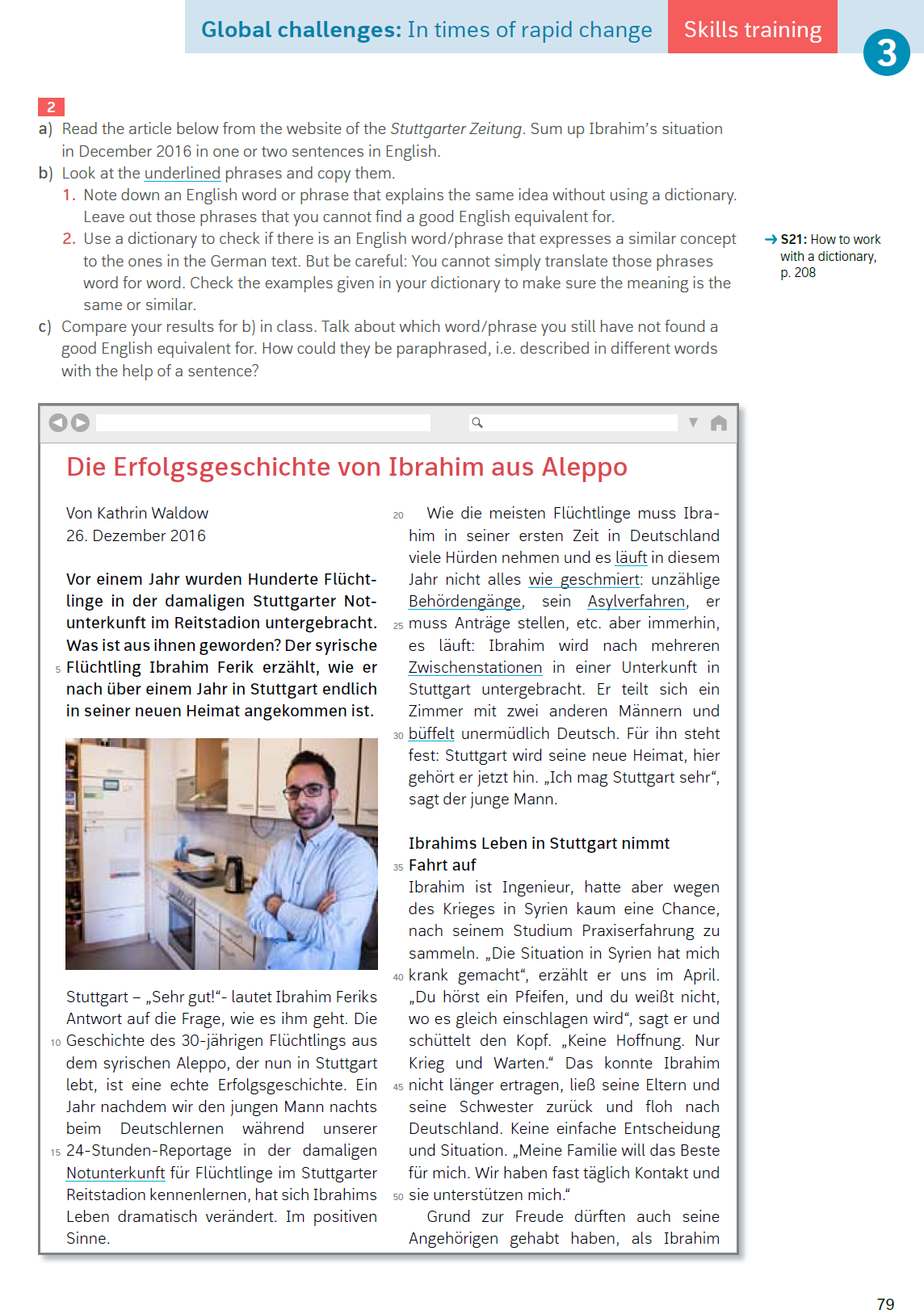 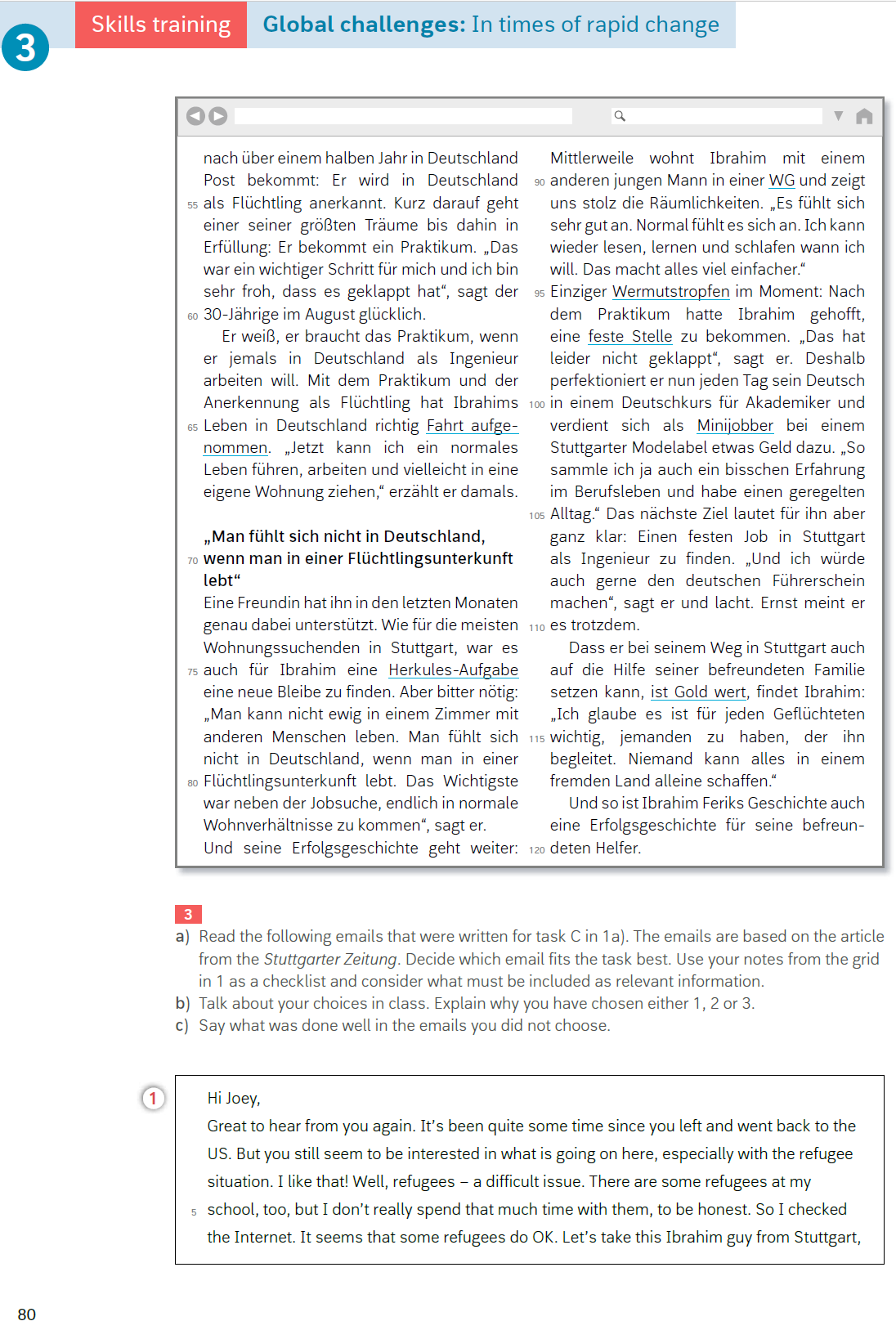 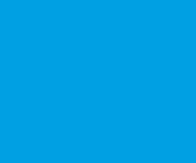 Skill Training
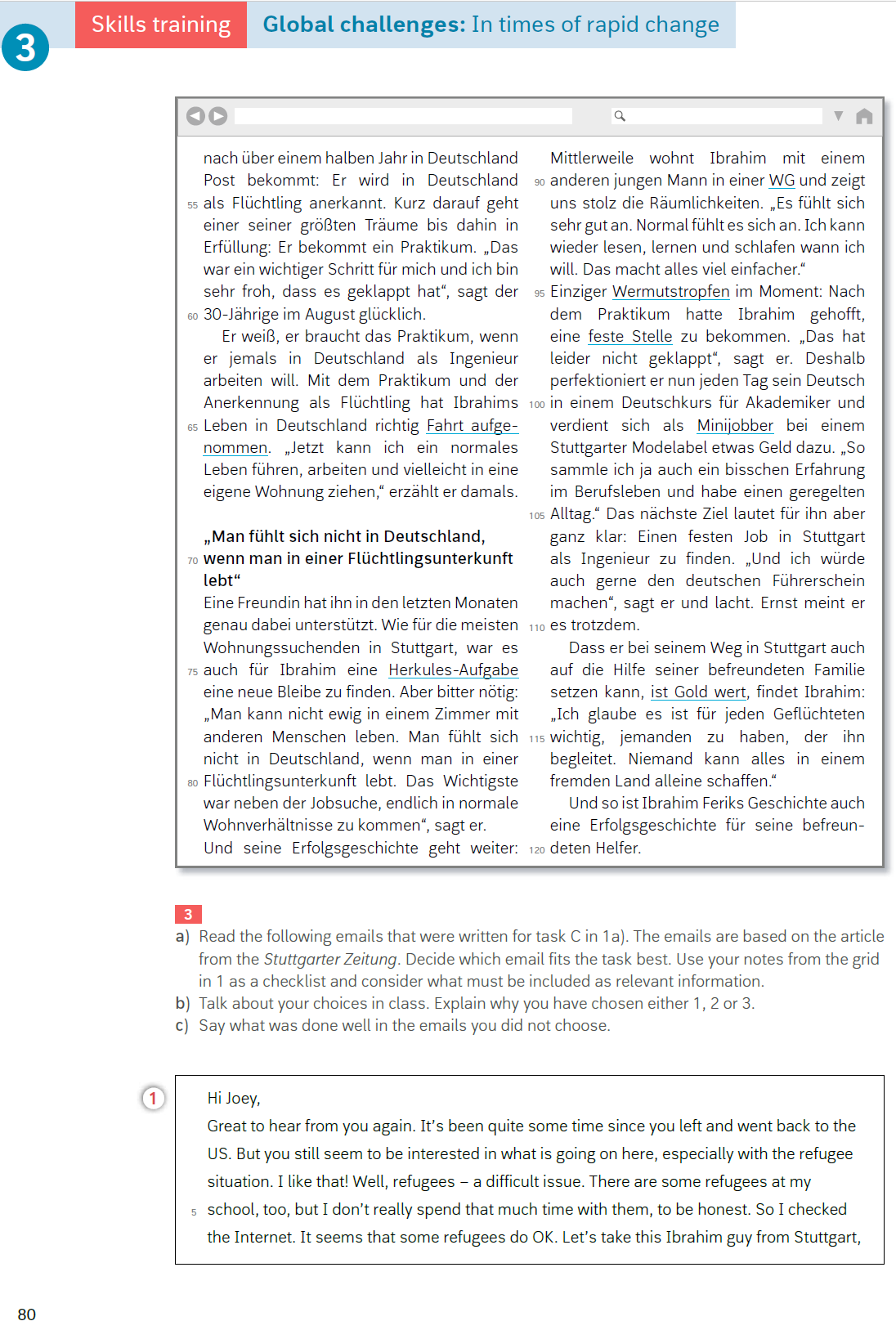 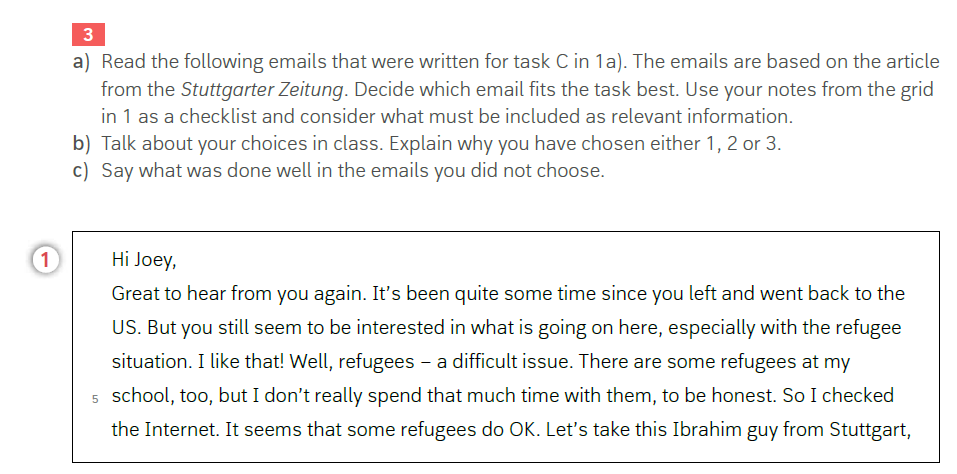 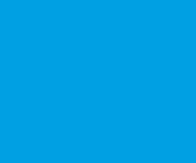 Skill Training
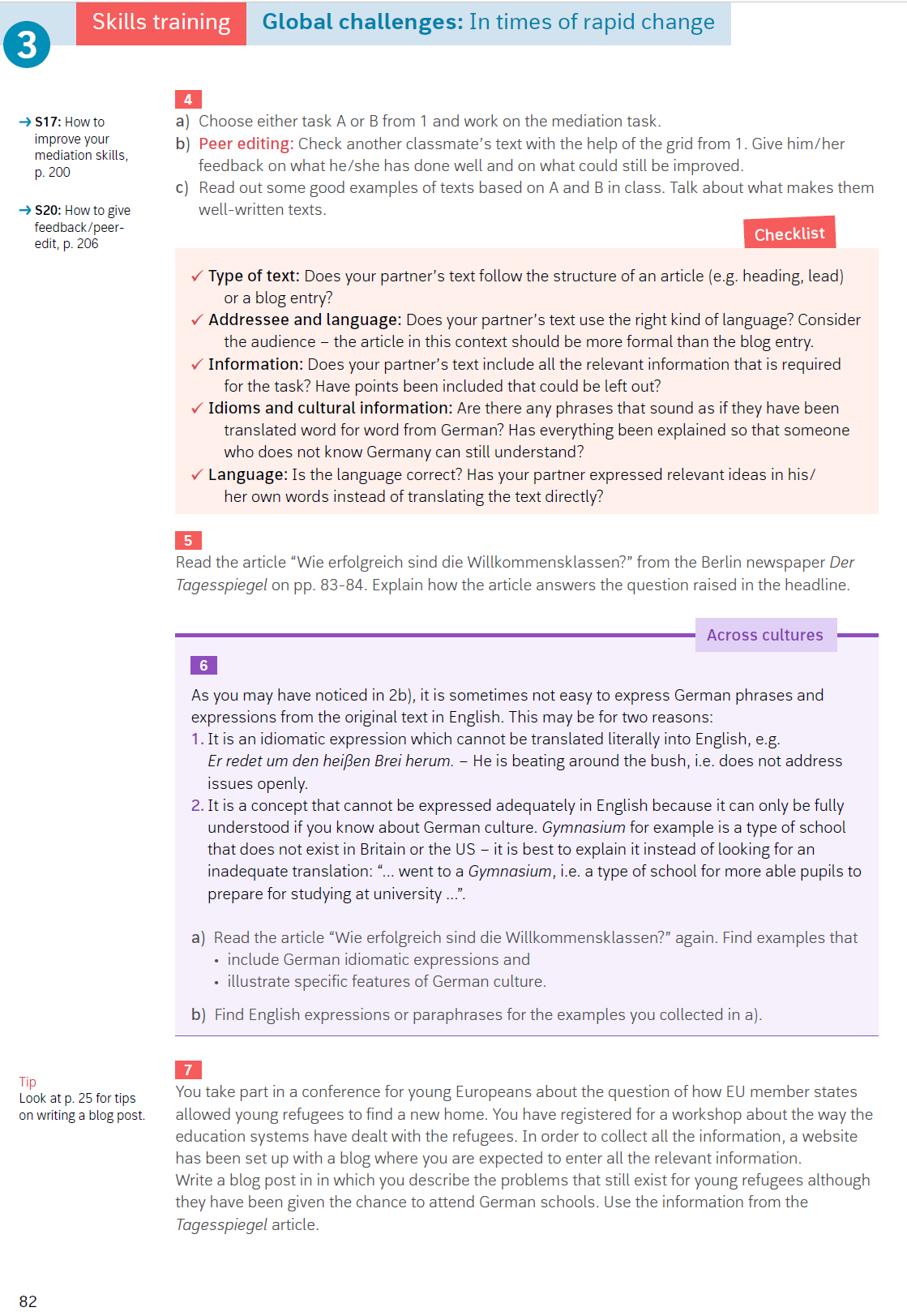 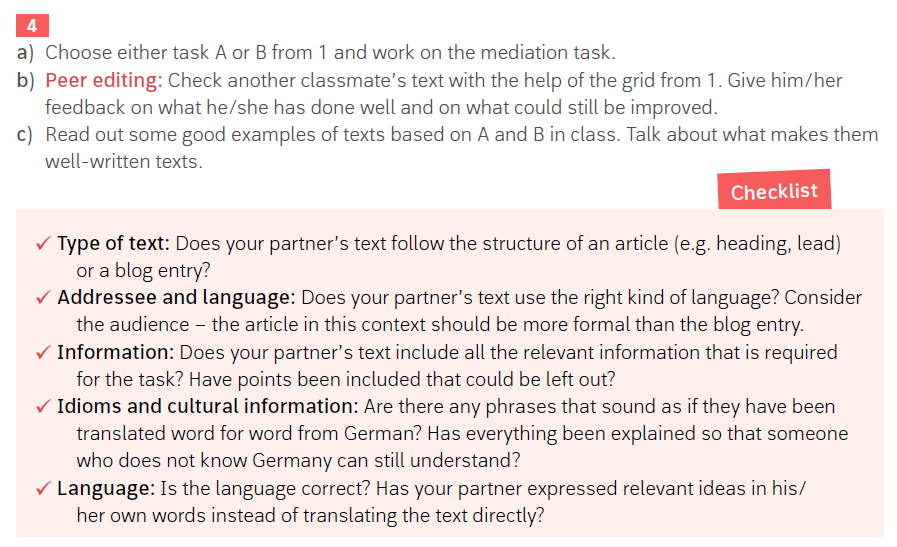 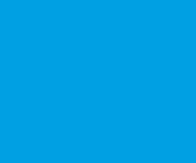 Skill Training
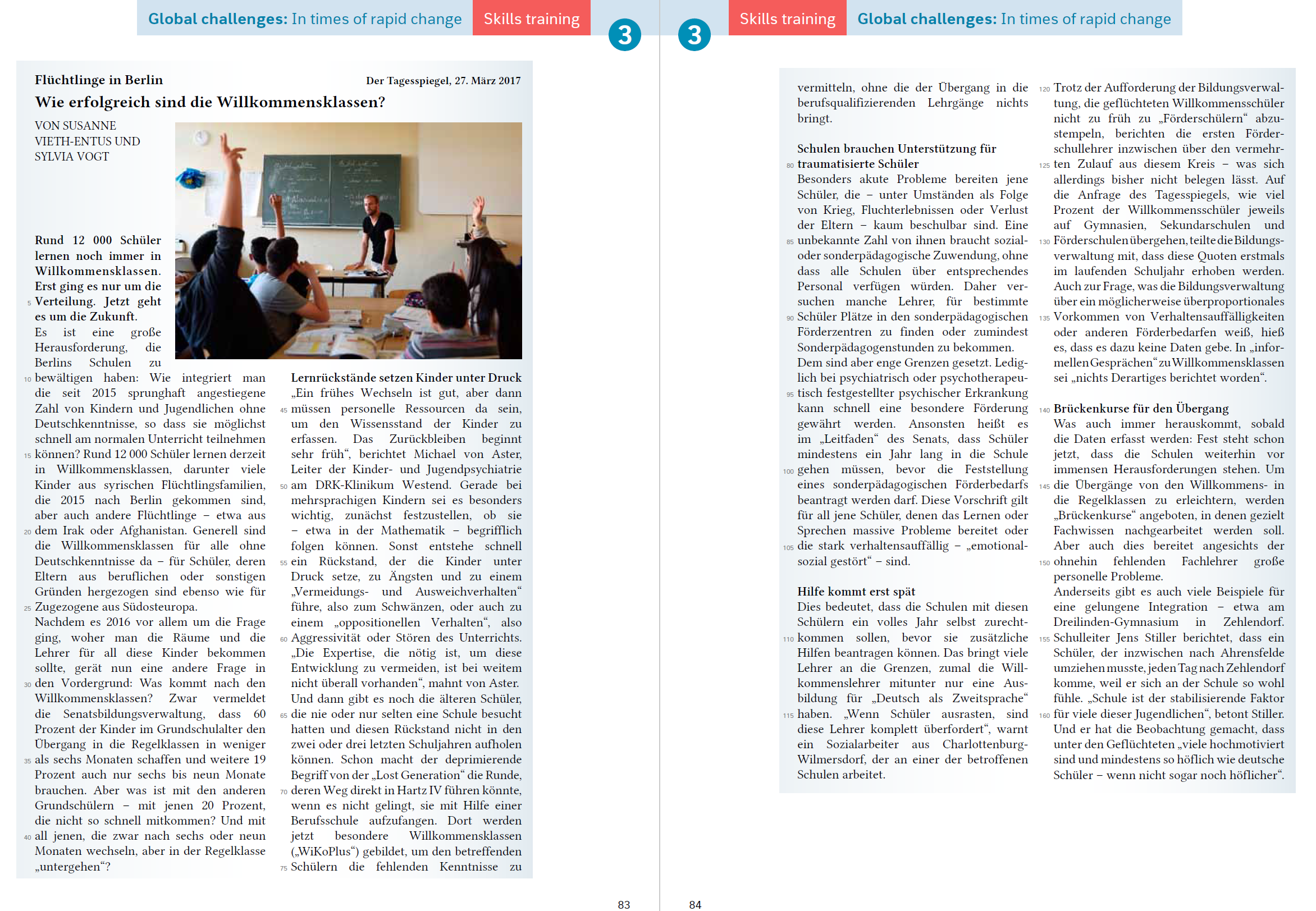 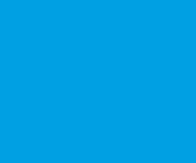 Theme tasks
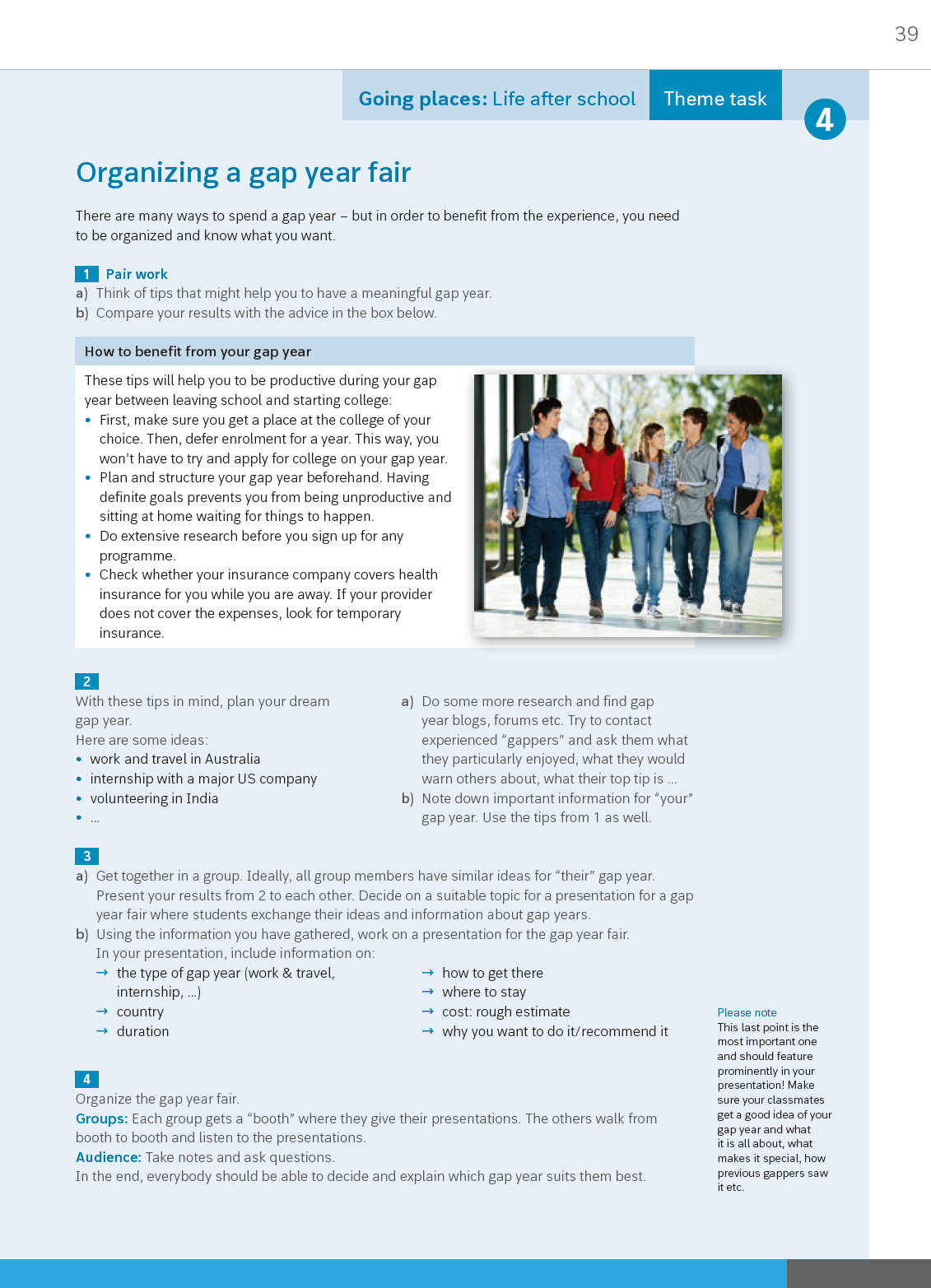 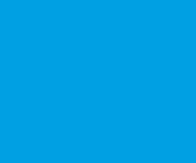 Diff section
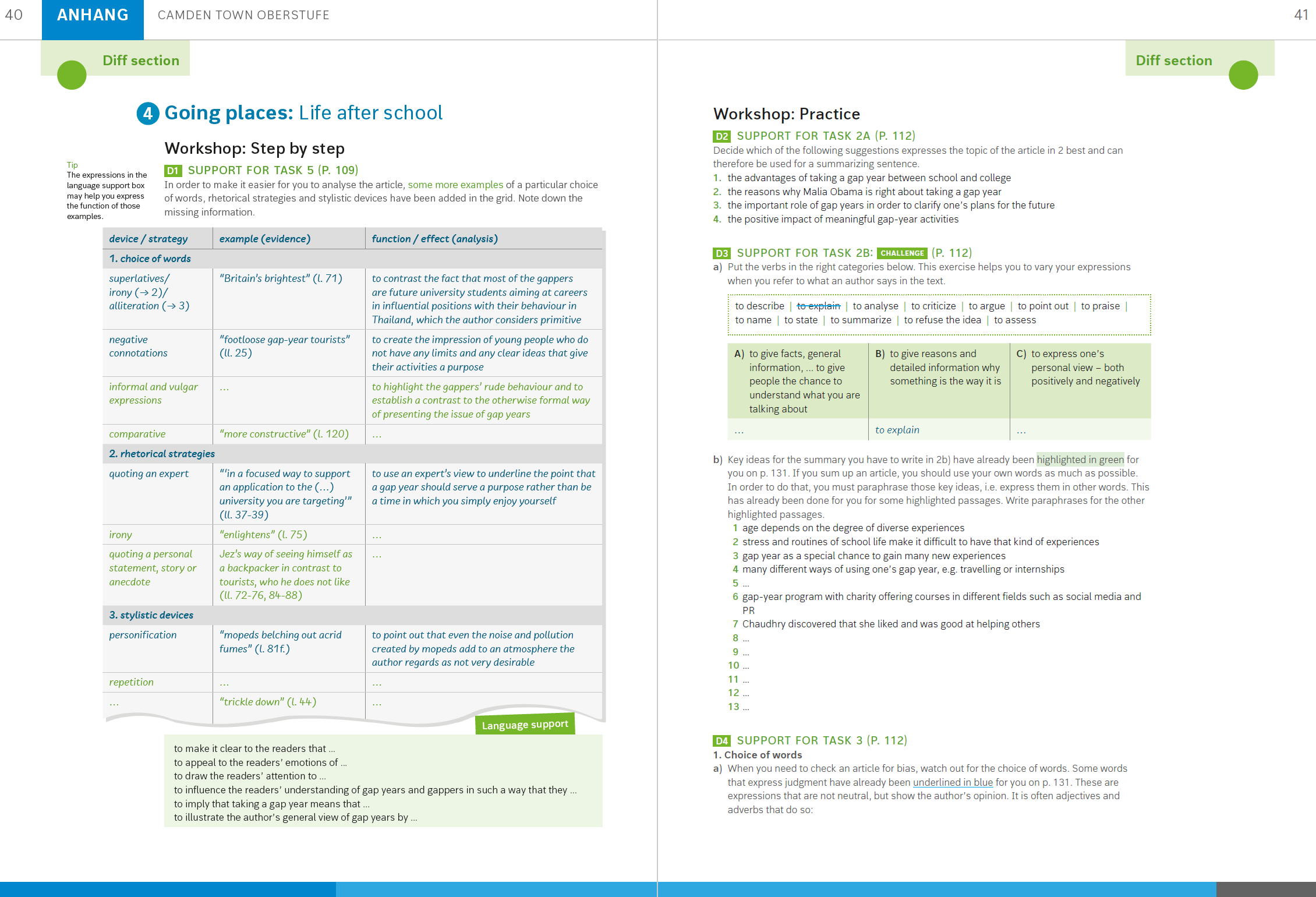 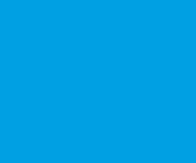 Diff section
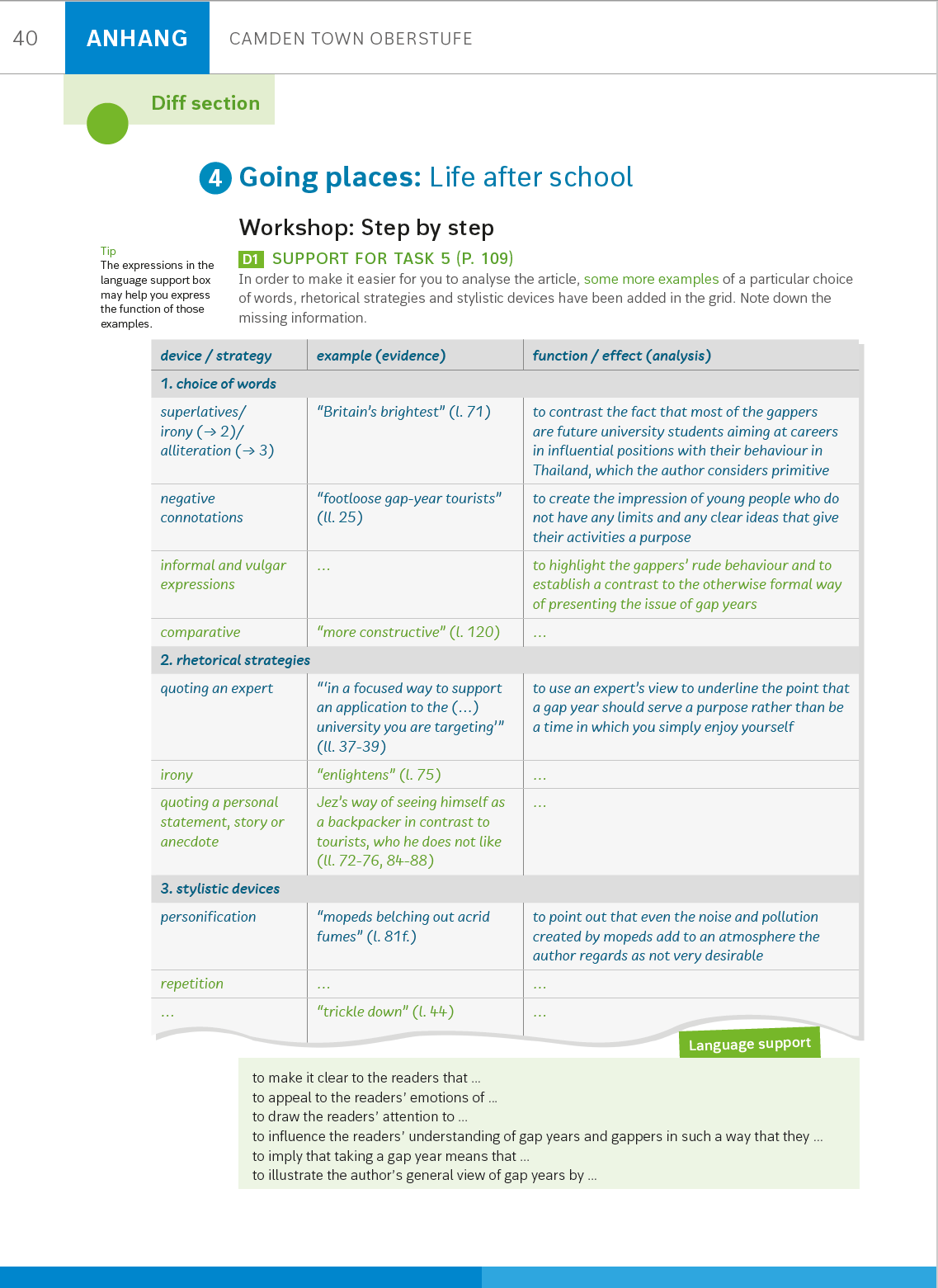 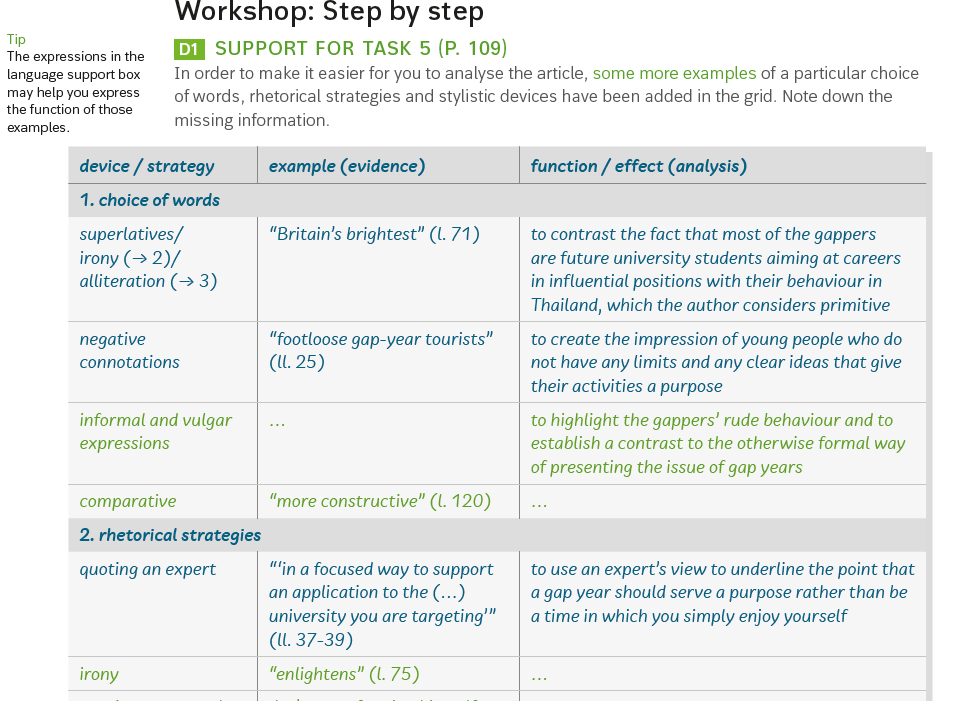 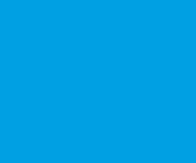 Diff section
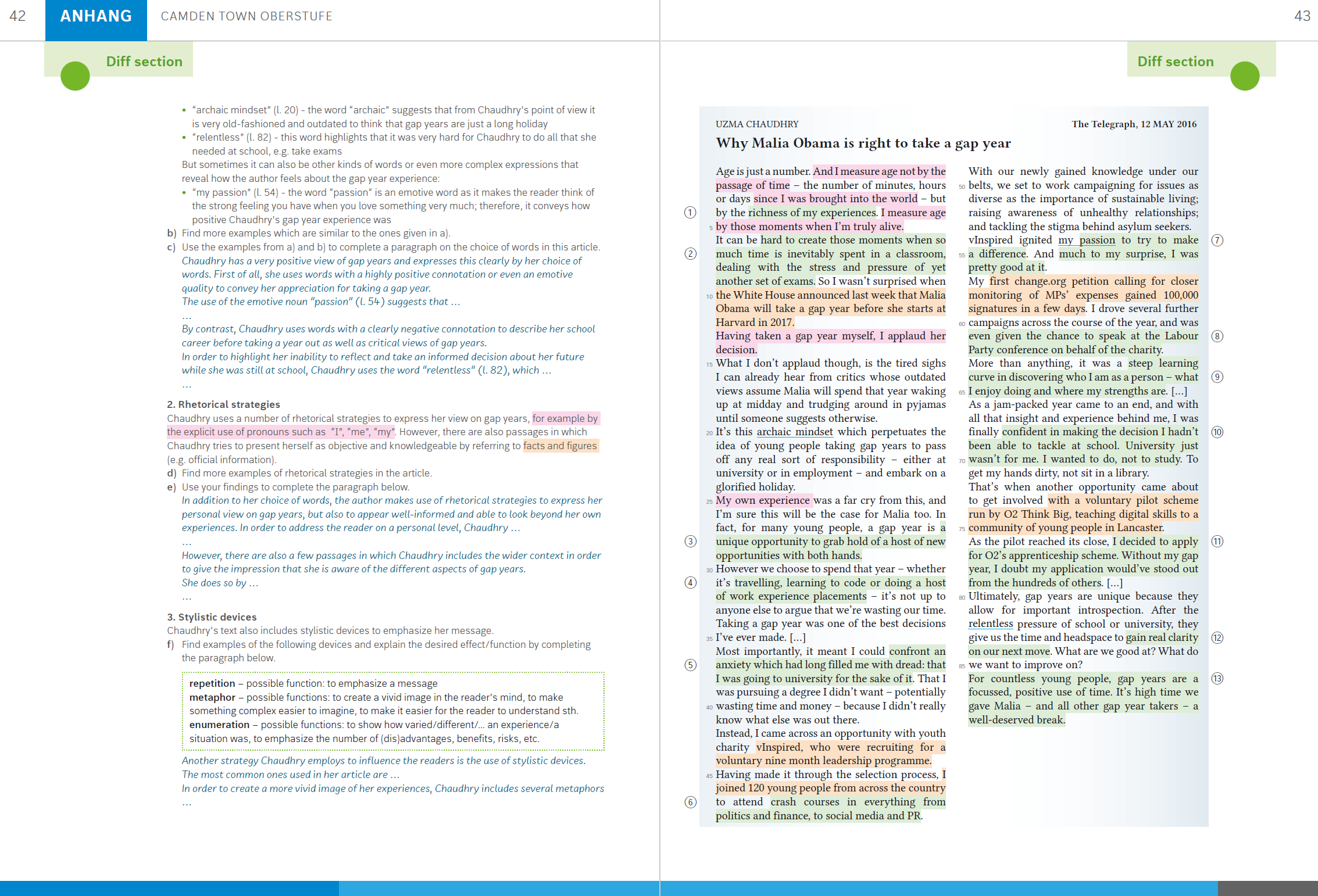 Digitalisierung
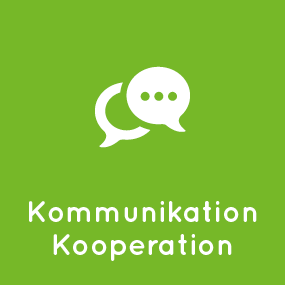 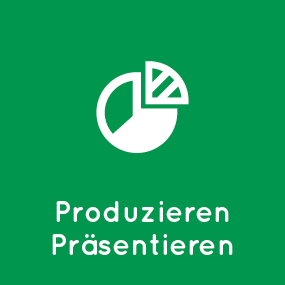 [Speaker Notes: Kommun]
Digitalisierung
Frage: Welchen Mehrwert hat der Einsatz von digitalen Medien?
[Speaker Notes: Kommun]
Digitalisierung
Kein Medienunterricht sondern Englischunterricht!
[Speaker Notes: Kommun]
Digitalisierung
Nicht von den Programmen und Apps her denken,
 sondern von den Unterrichtsinhalten
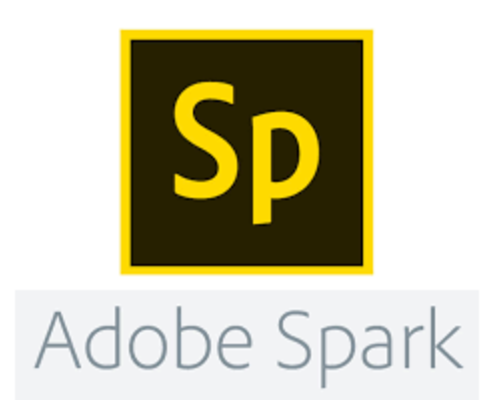 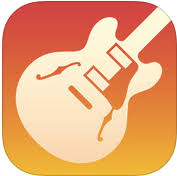 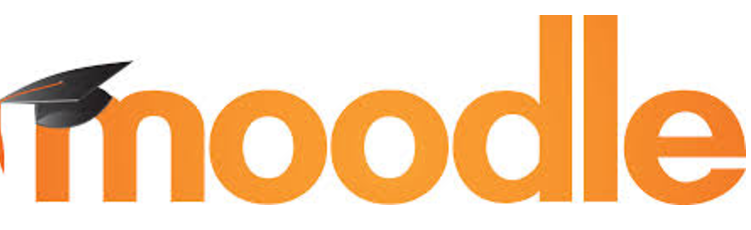 [Speaker Notes: Kommun]
Digitalisierung
Wie können digitale Medien für
listening, viewing und speaking genutzt werden?
[Speaker Notes: Kommun]
Videoproduktion
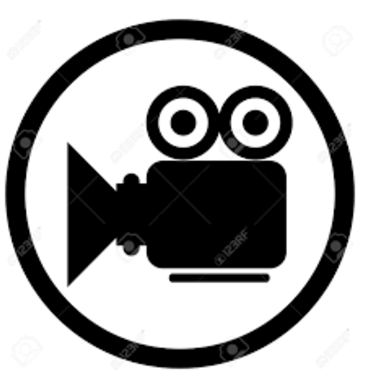 [Speaker Notes: Kommun]
Videoproduktion
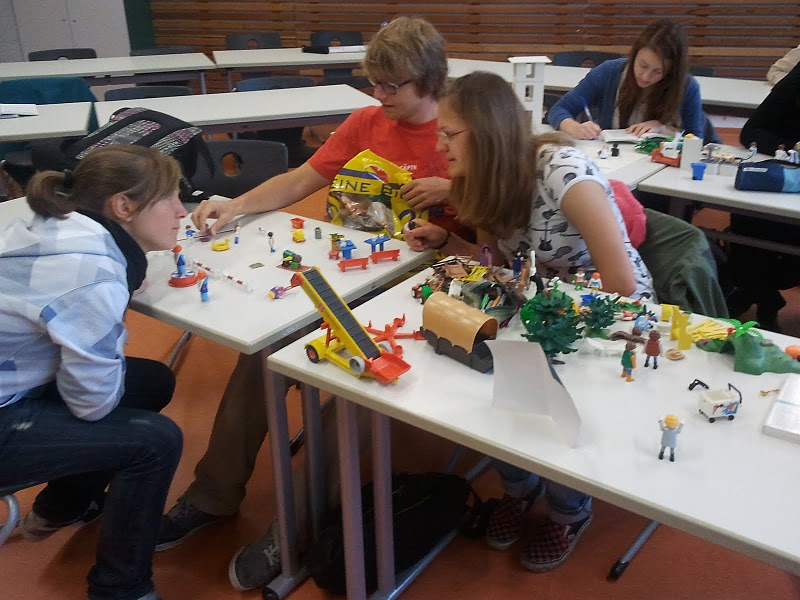 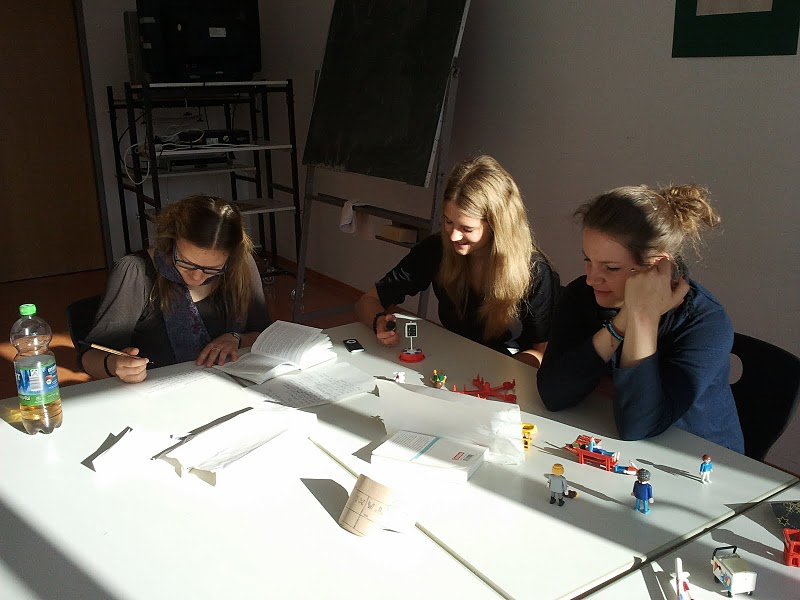 [Speaker Notes: Kommun]
Wie bekommt die Lehrkraft das Video?
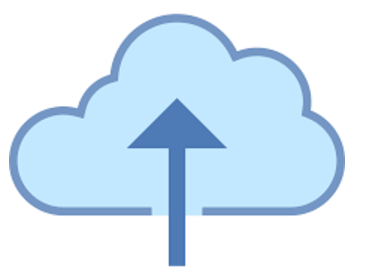 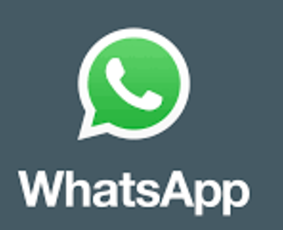 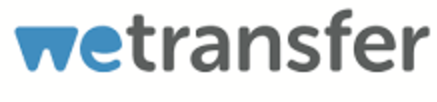 [Speaker Notes: Kommun]
Videoproduktion
3. Interkulturelle Kompetenz
Transatlantic Seminar
[Speaker Notes: Kommun]
Kompetenzbereiche
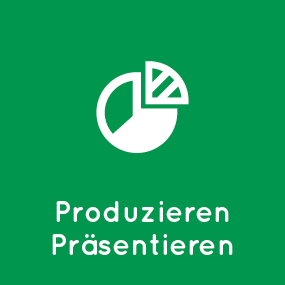 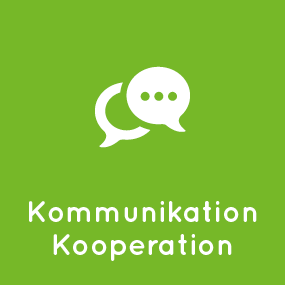 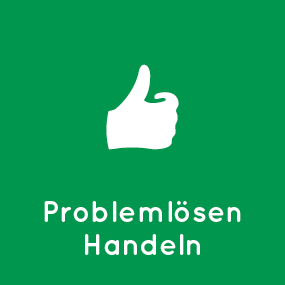 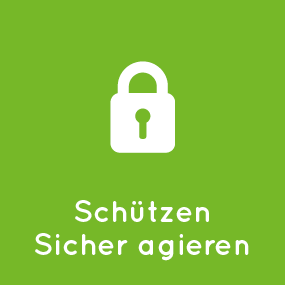 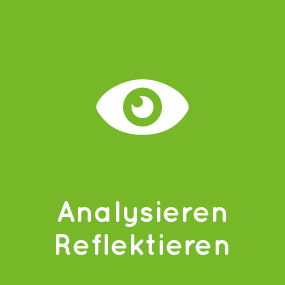 Odyssee
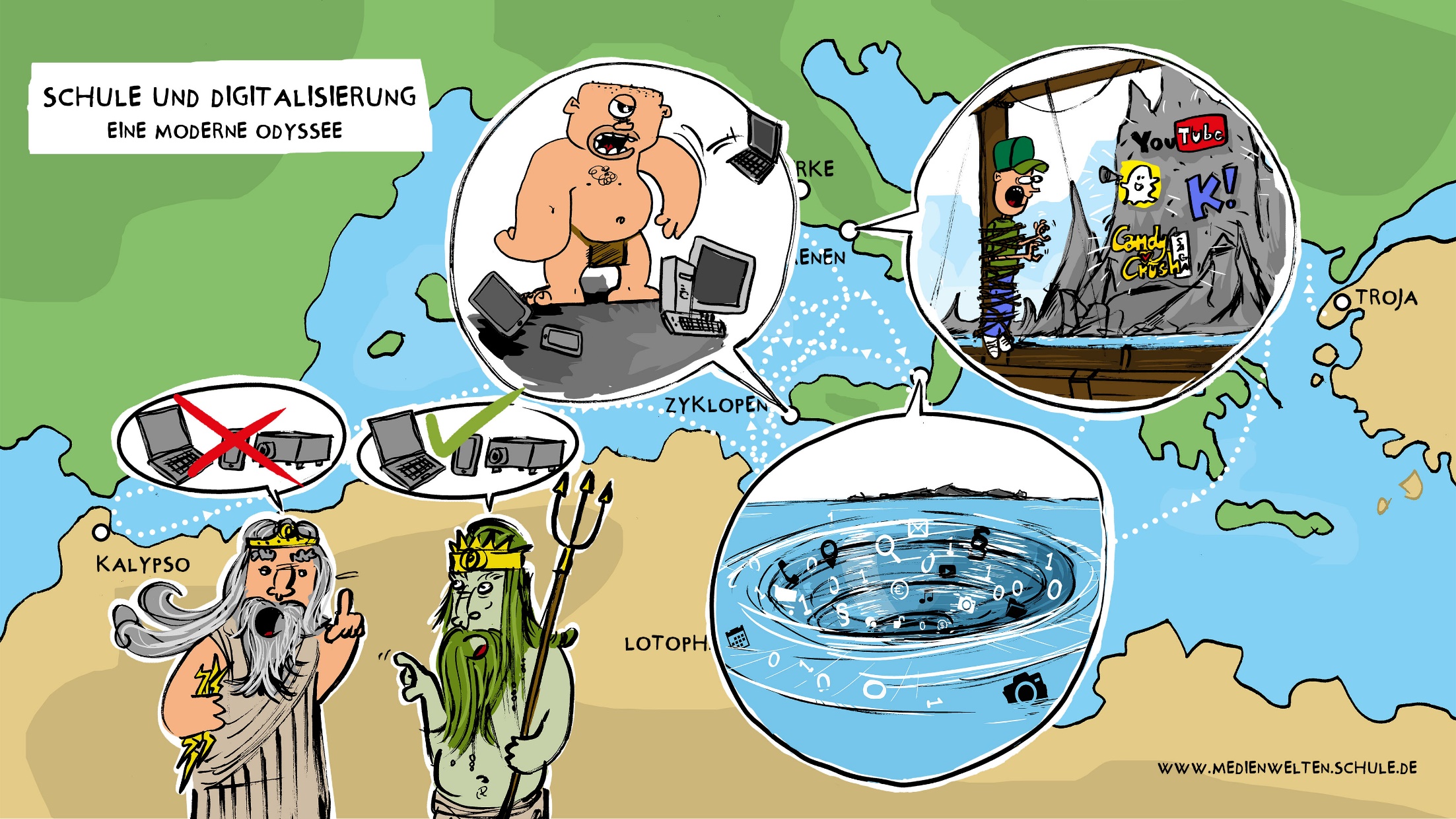